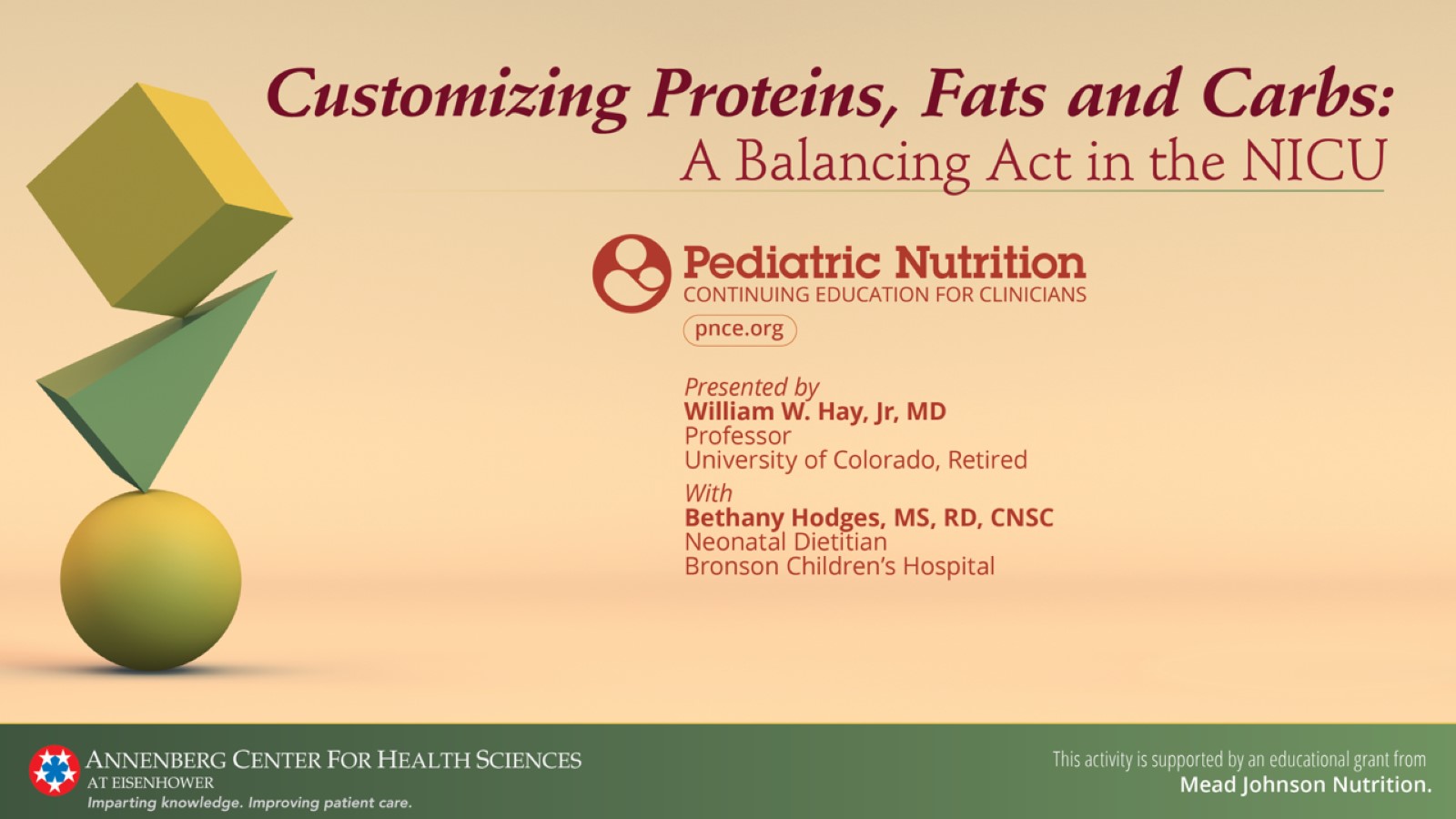 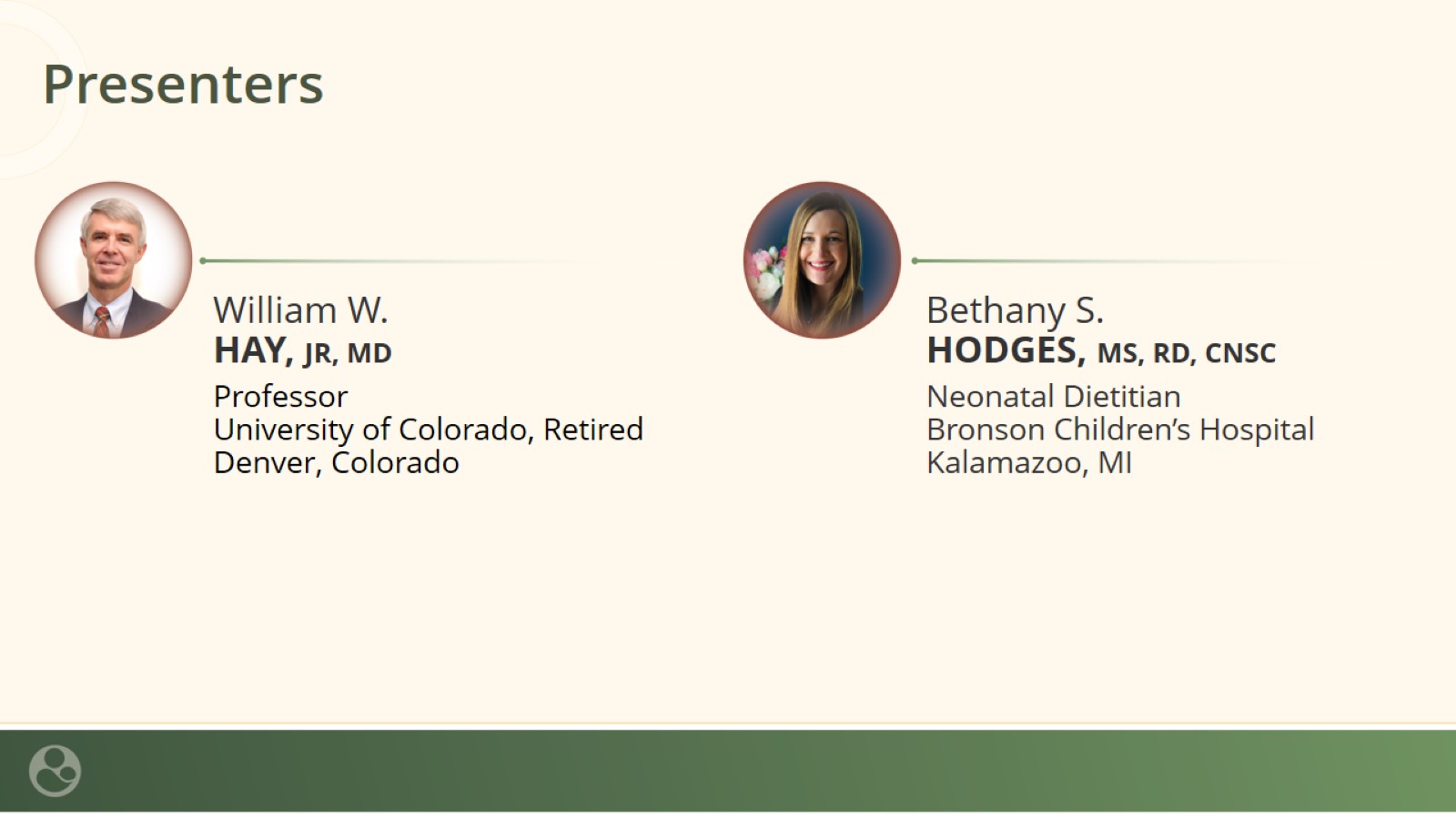 Presenters
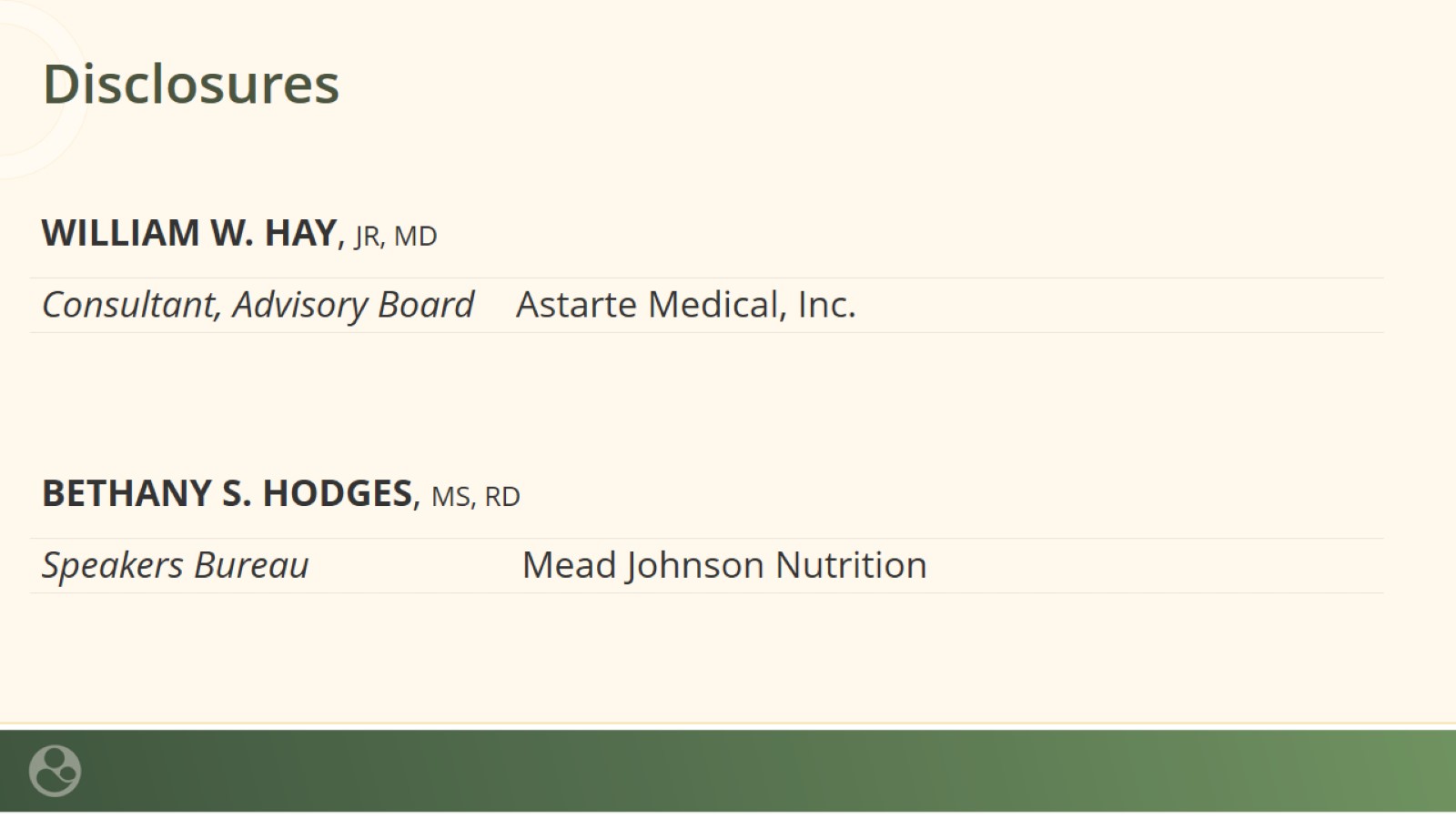 Disclosures
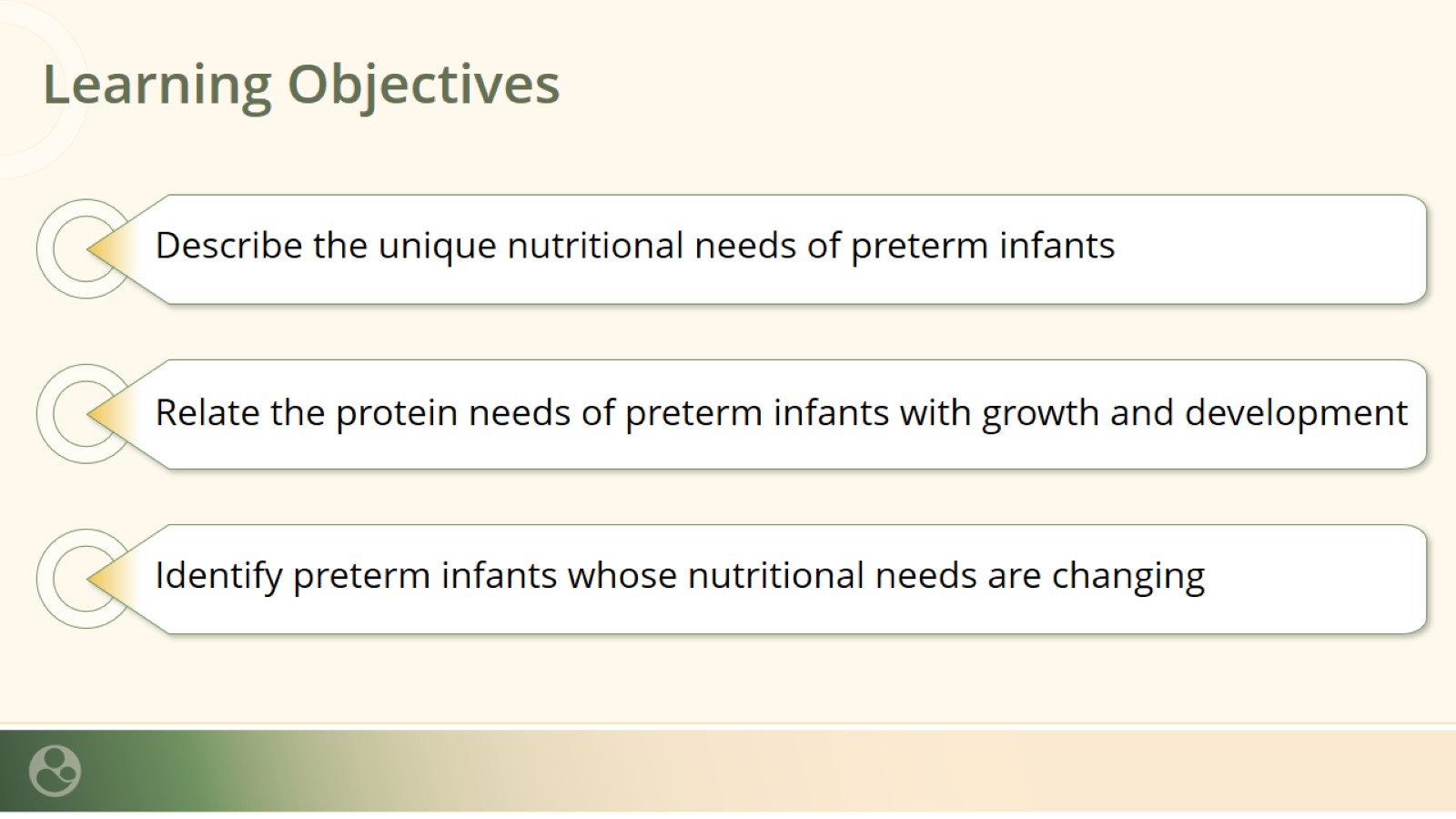 Learning Objectives
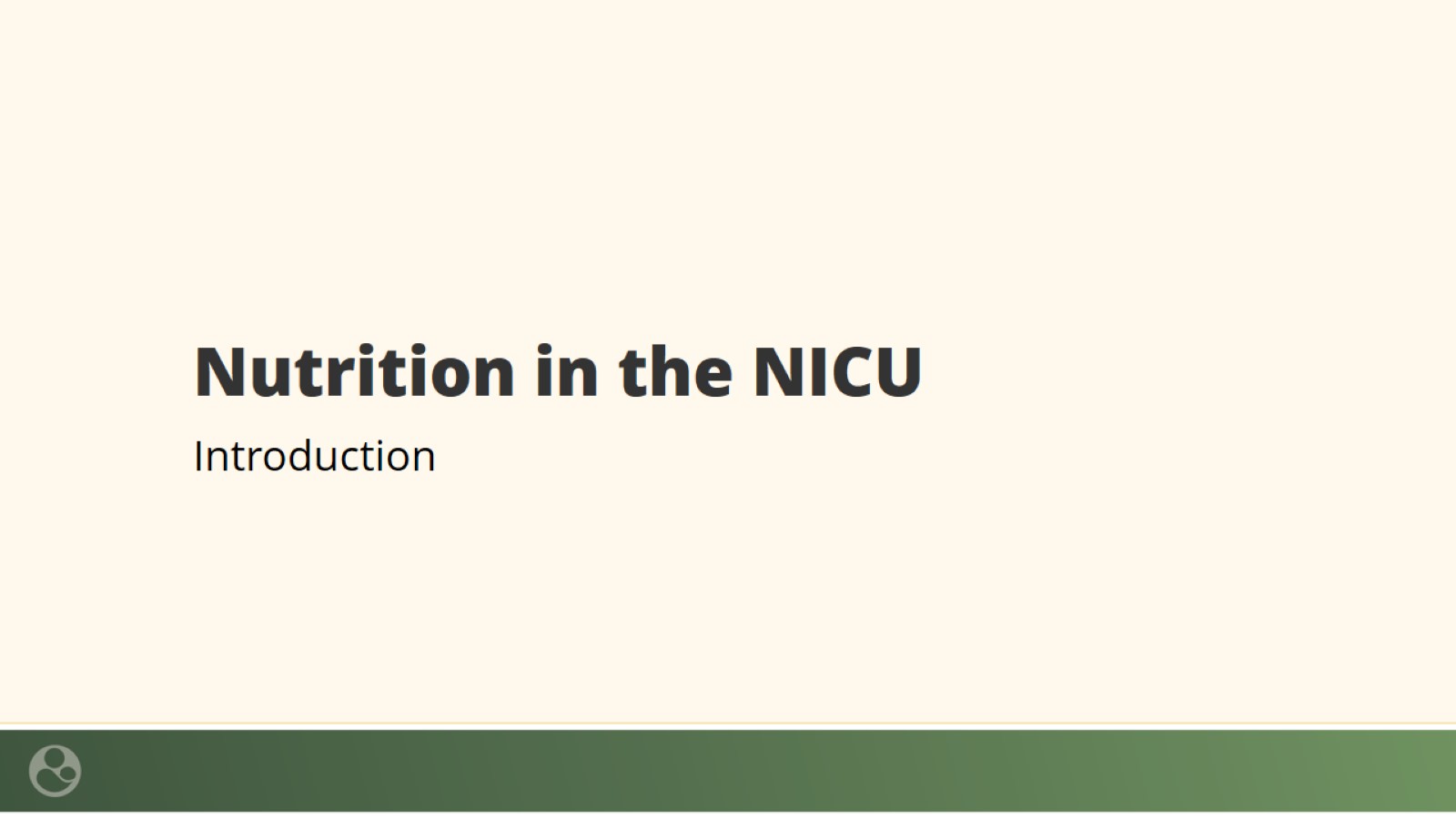 Nutrition in the NICU
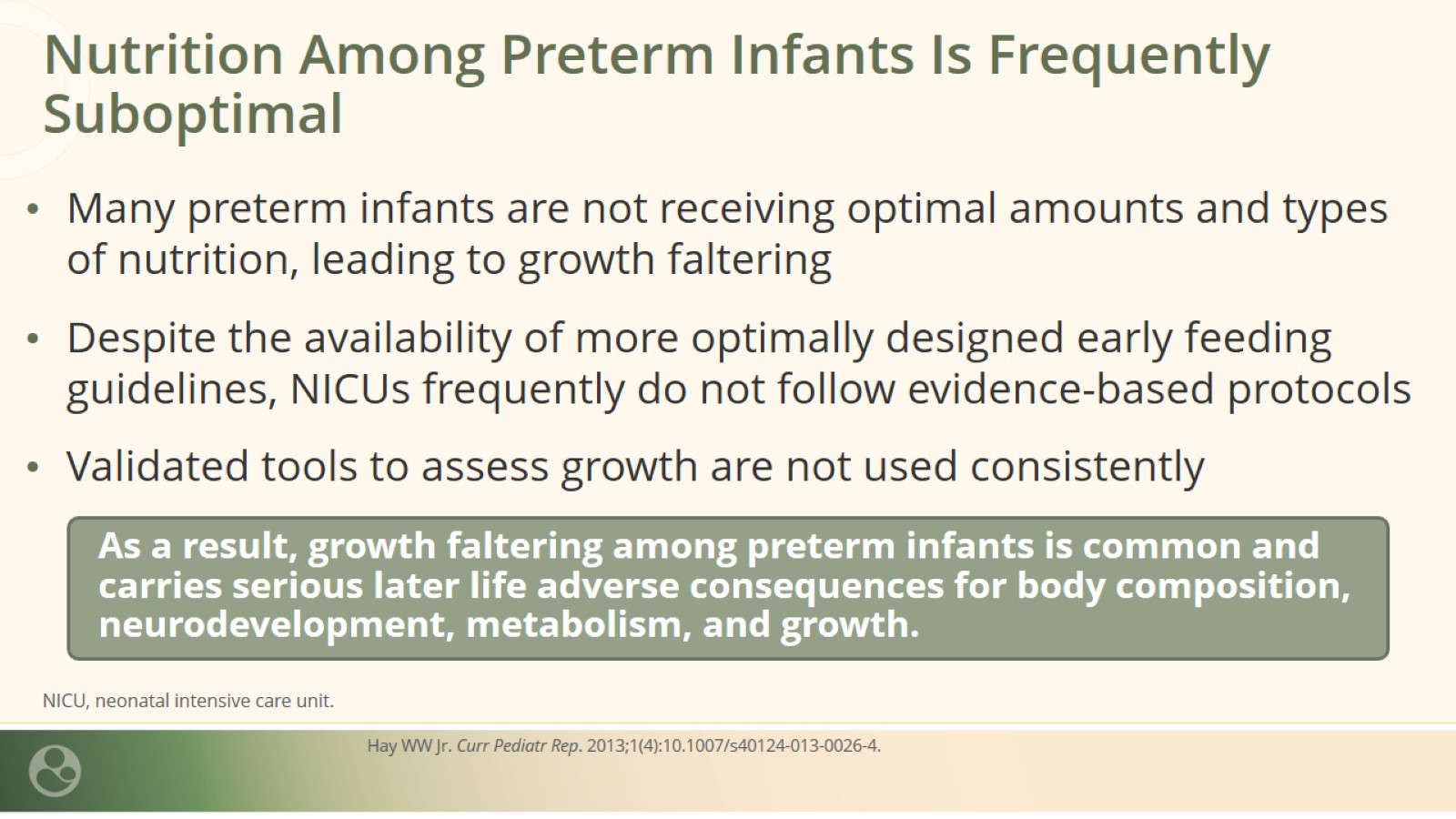 Nutrition Among Preterm Infants Is Frequently Suboptimal
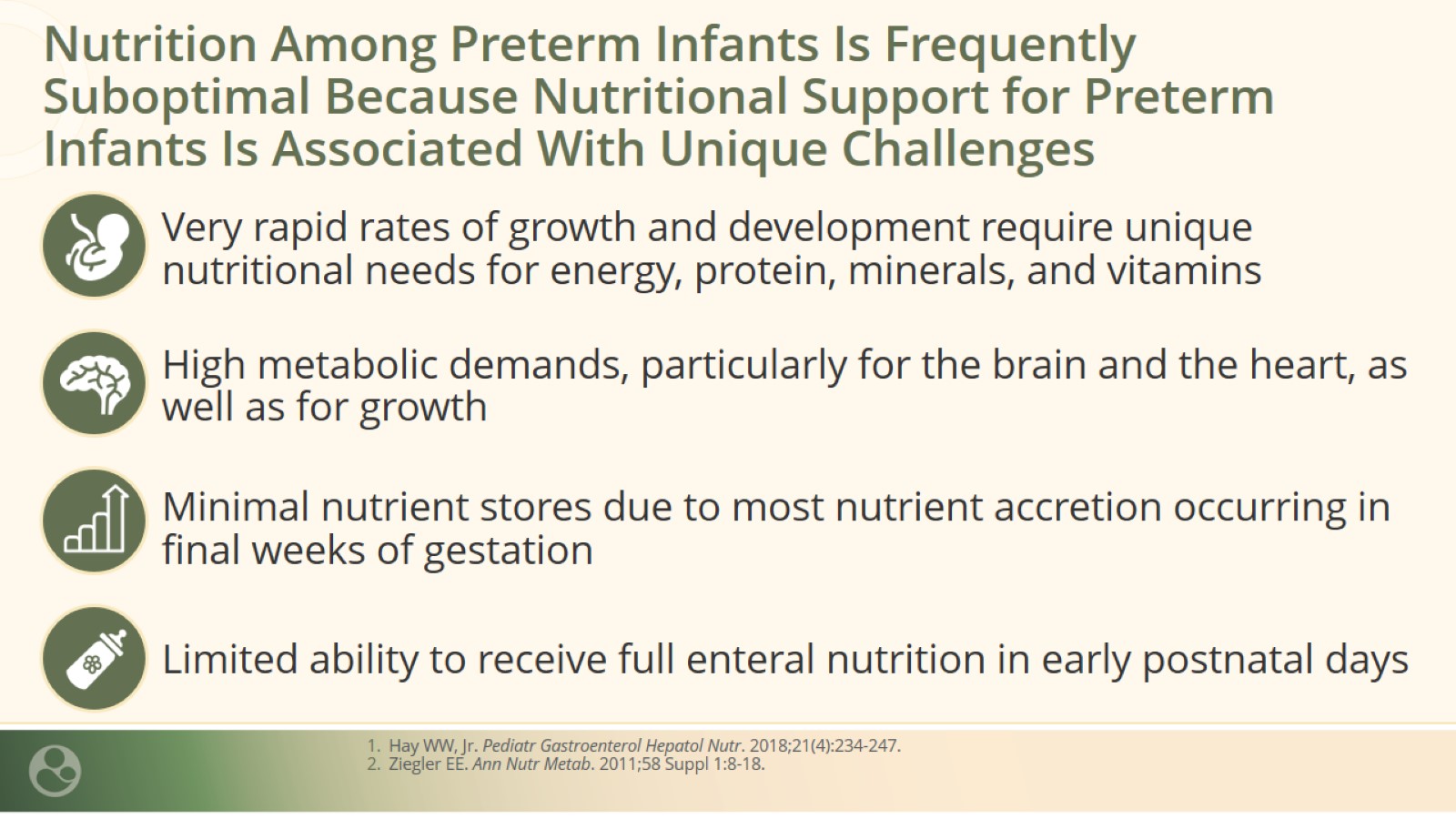 Nutrition Among Preterm Infants Is Frequently Suboptimal Because Nutritional Support for Preterm Infants Is Associated With Unique Challenges
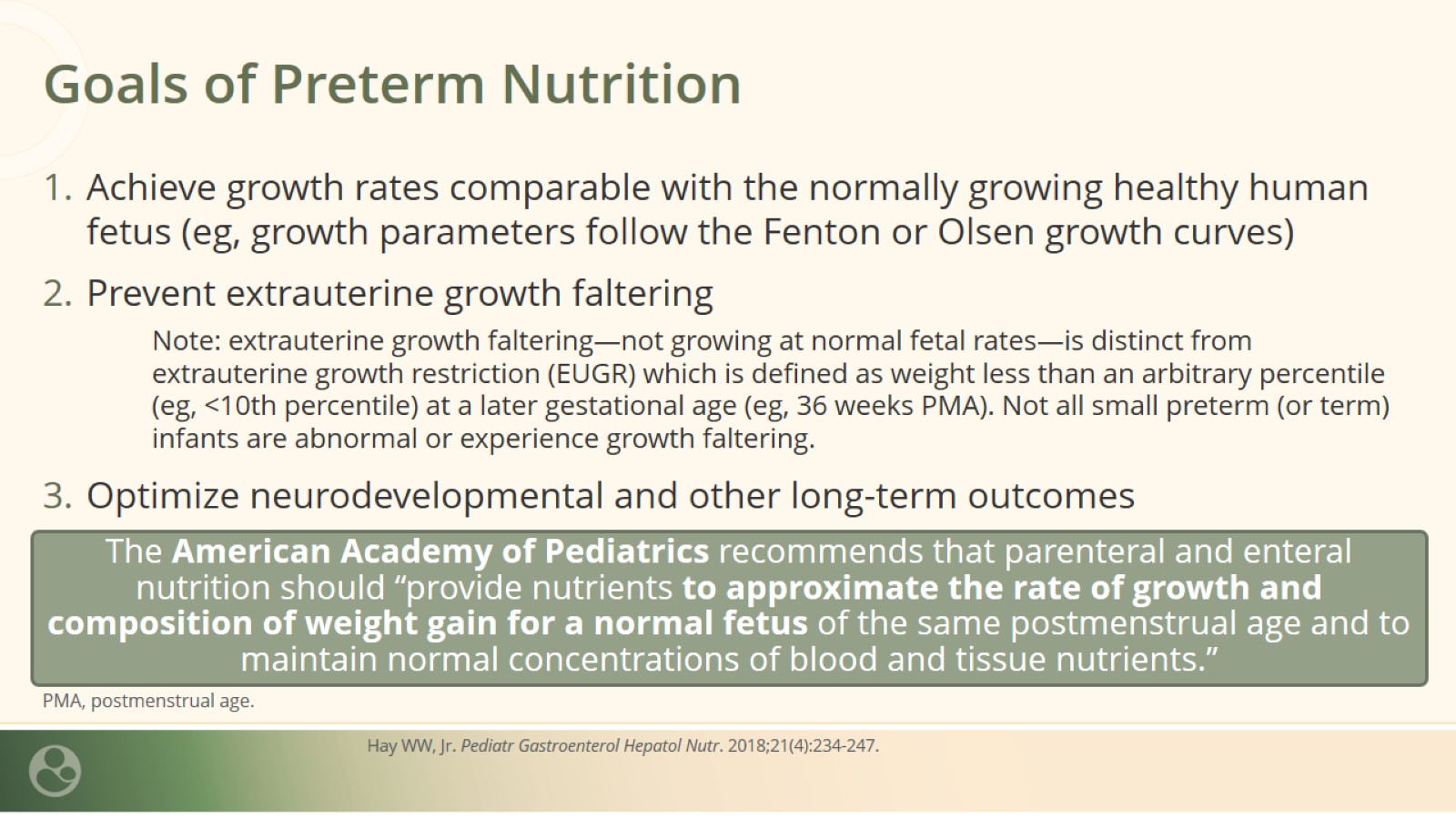 Goals of Preterm Nutrition
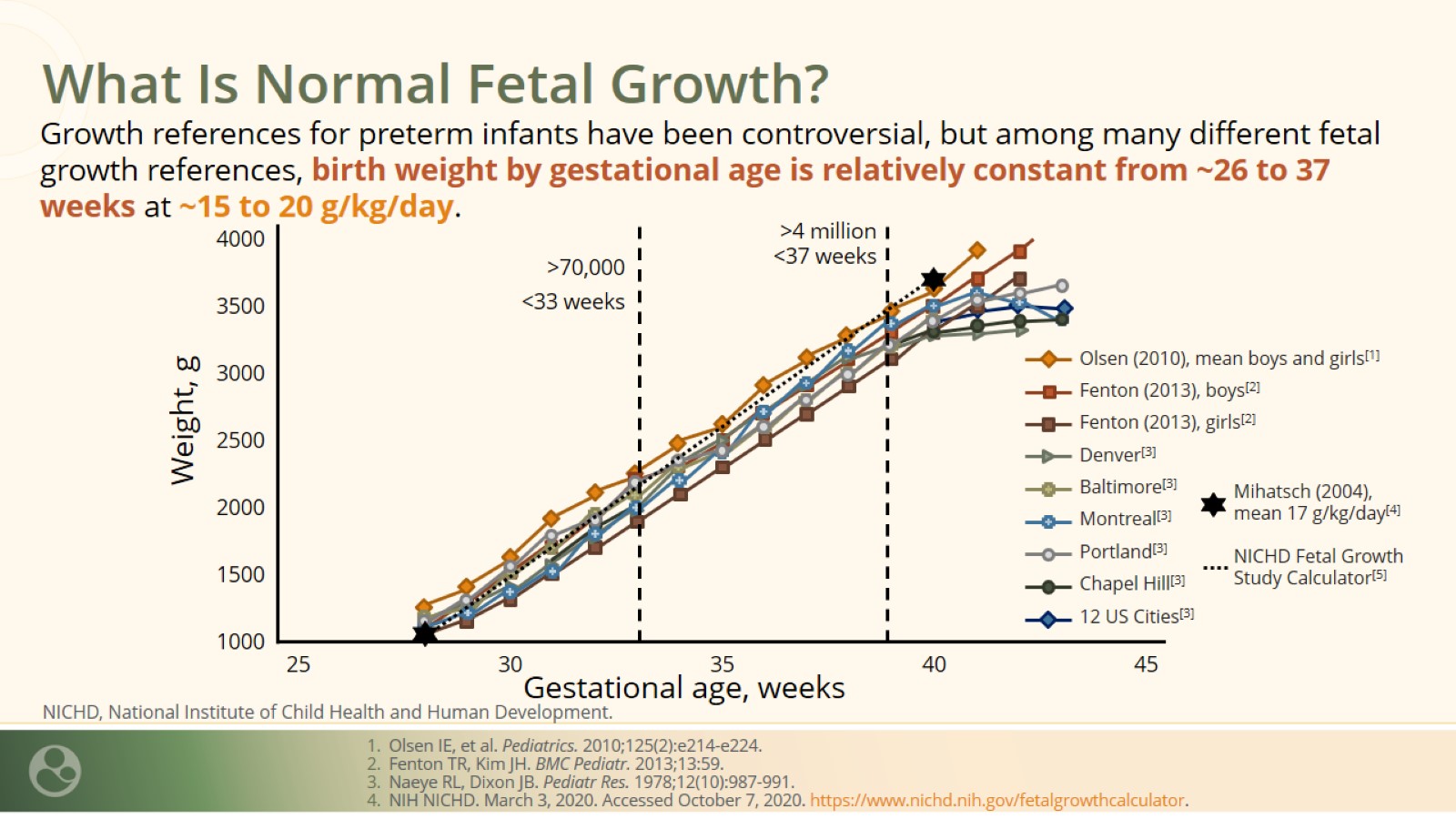 What Is Normal Fetal Growth?
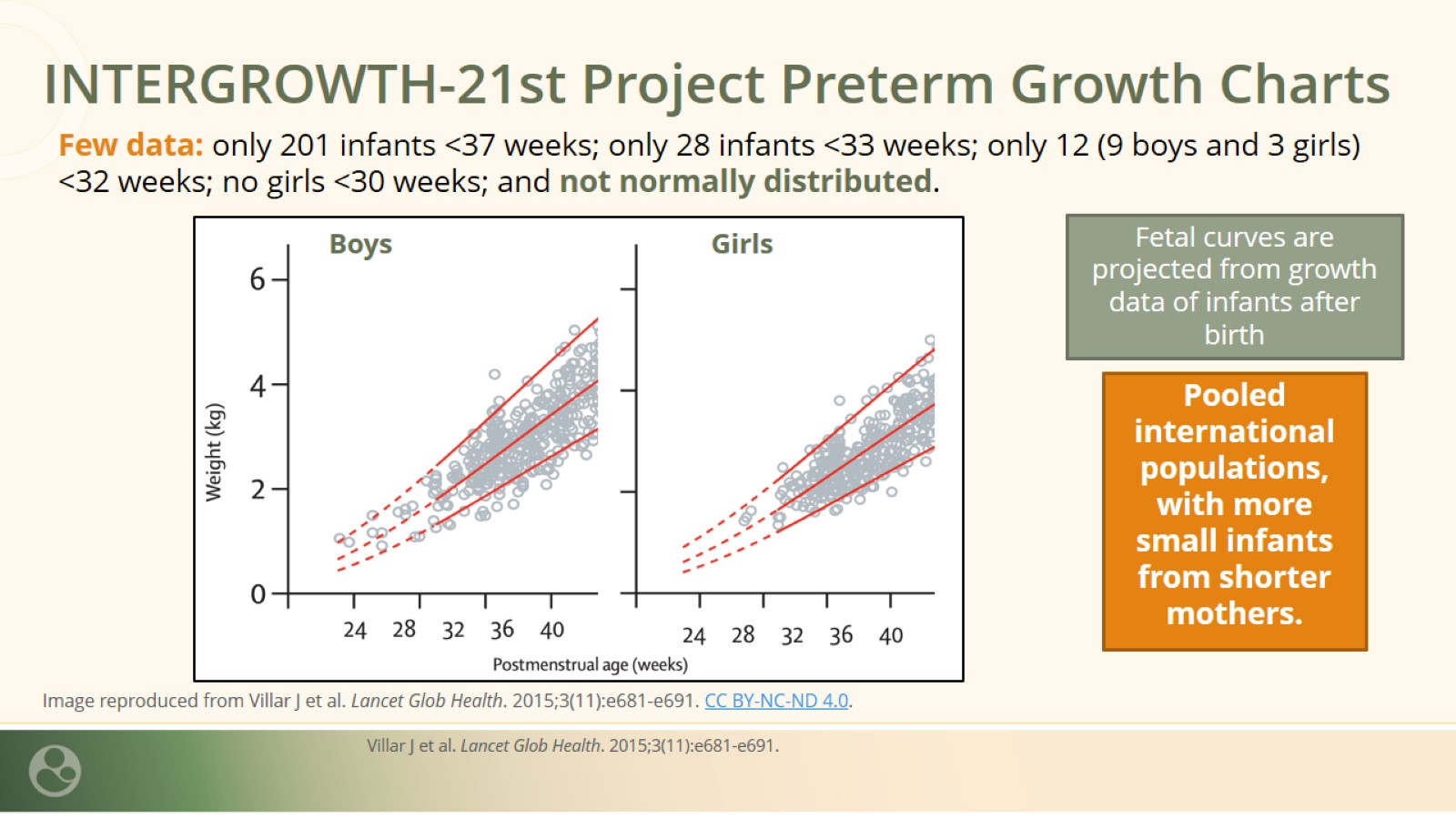 INTERGROWTH-21st Project Preterm Growth Charts
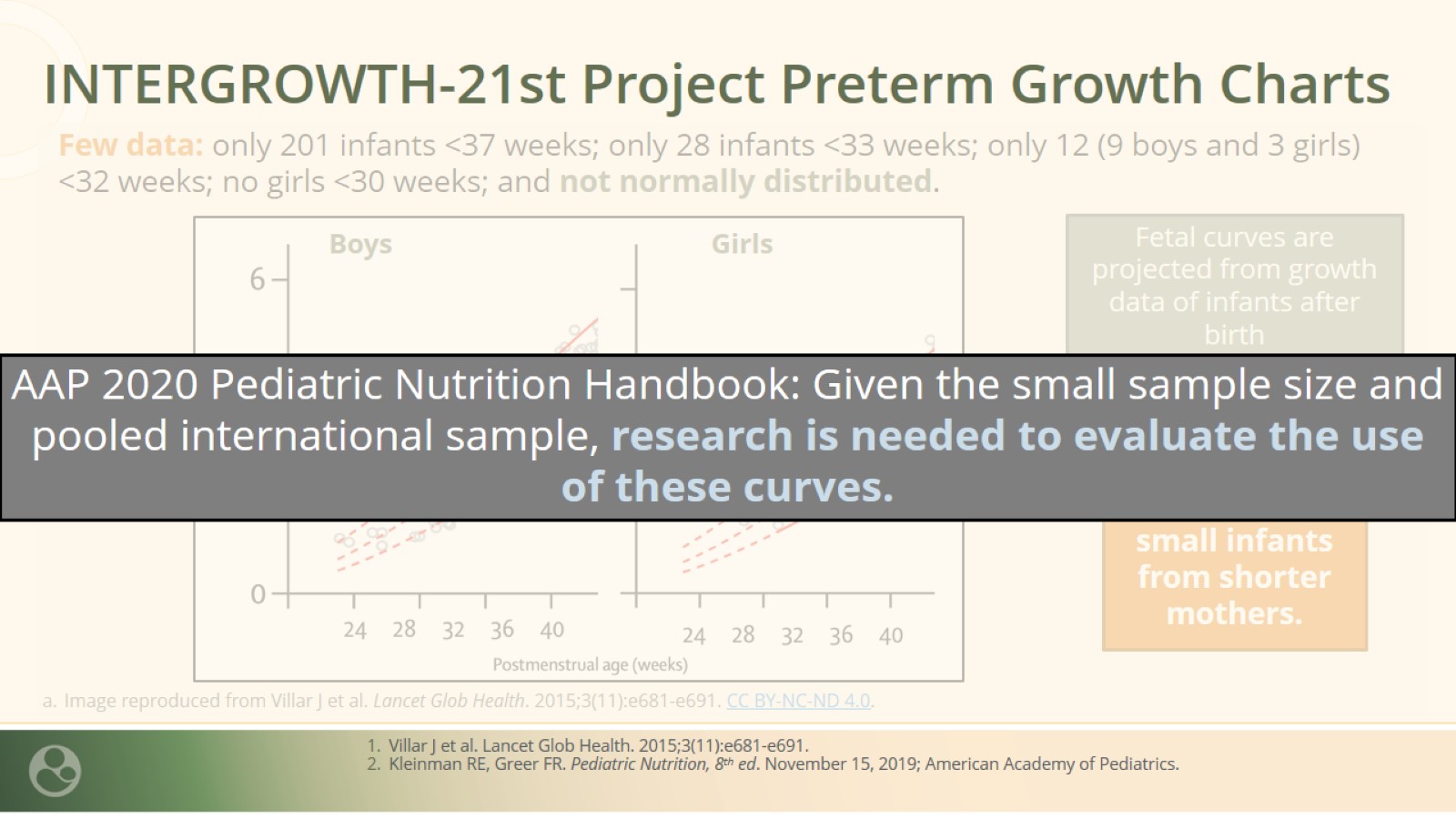 INTERGROWTH-21st Project Preterm Growth Charts
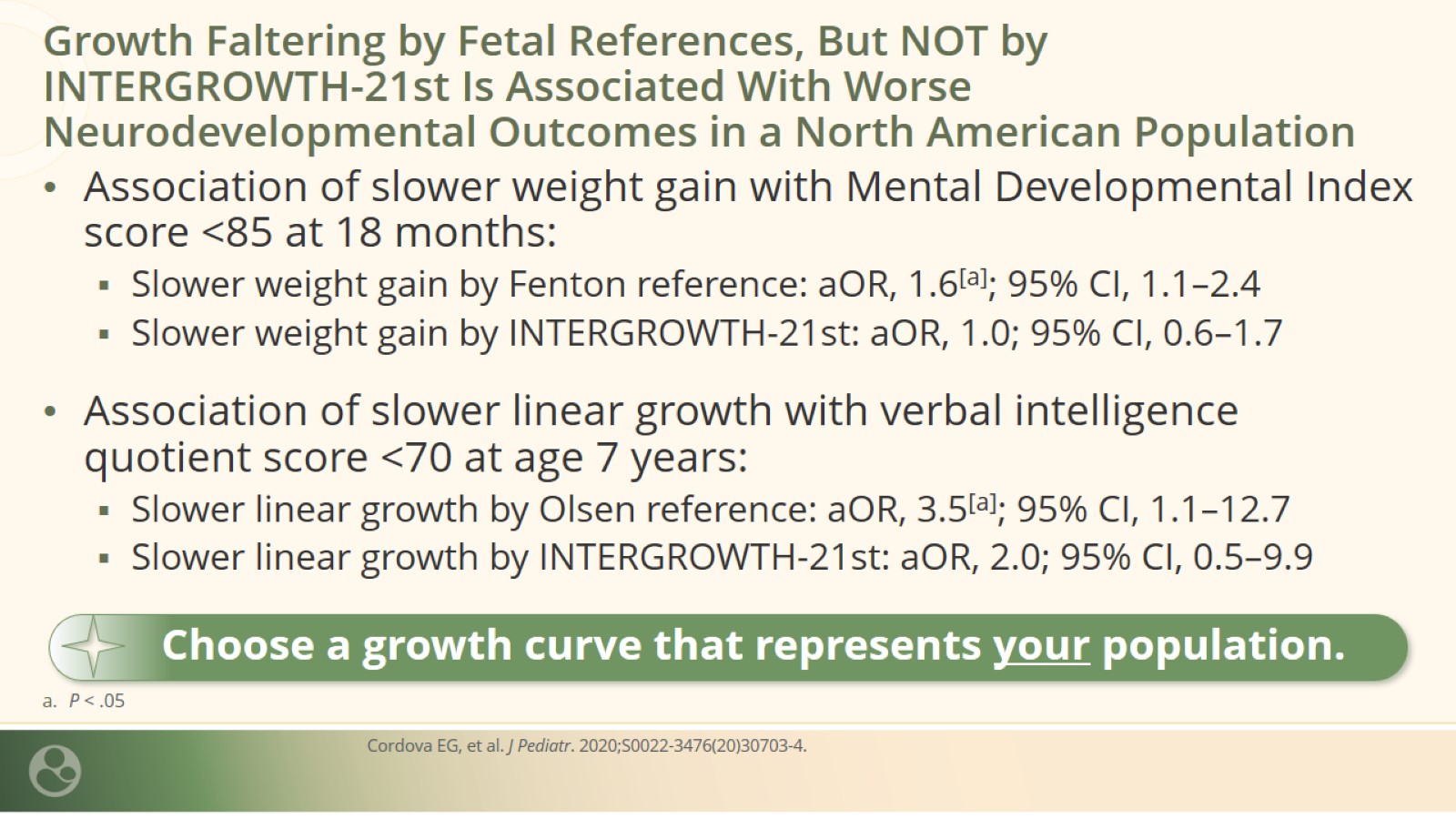 Growth Faltering by Fetal References, But NOT byINTERGROWTH-21st Is Associated With WorseNeurodevelopmental Outcomes in a North American Population
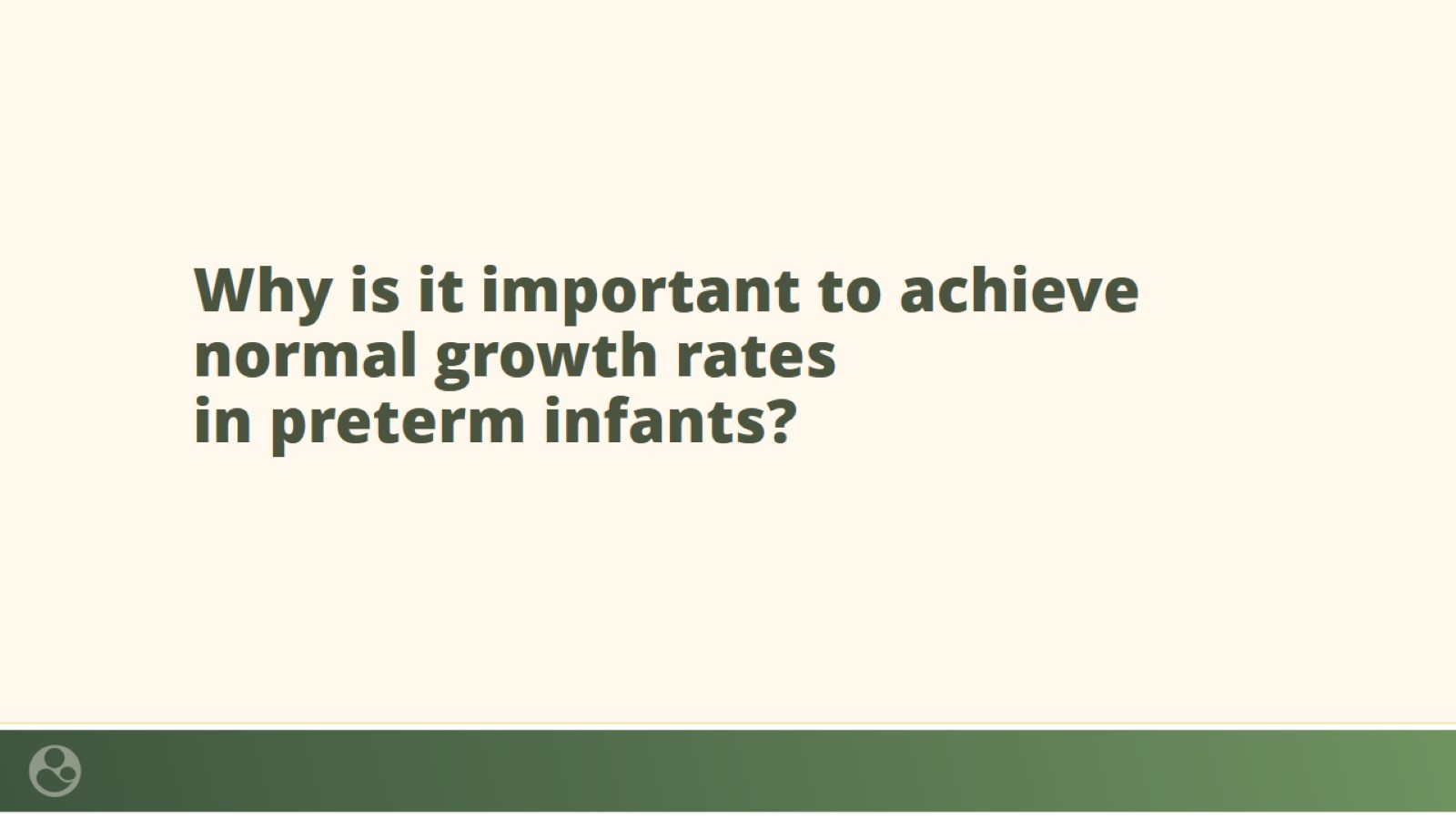 Why is it important to achieve normal growth ratesin preterm infants?
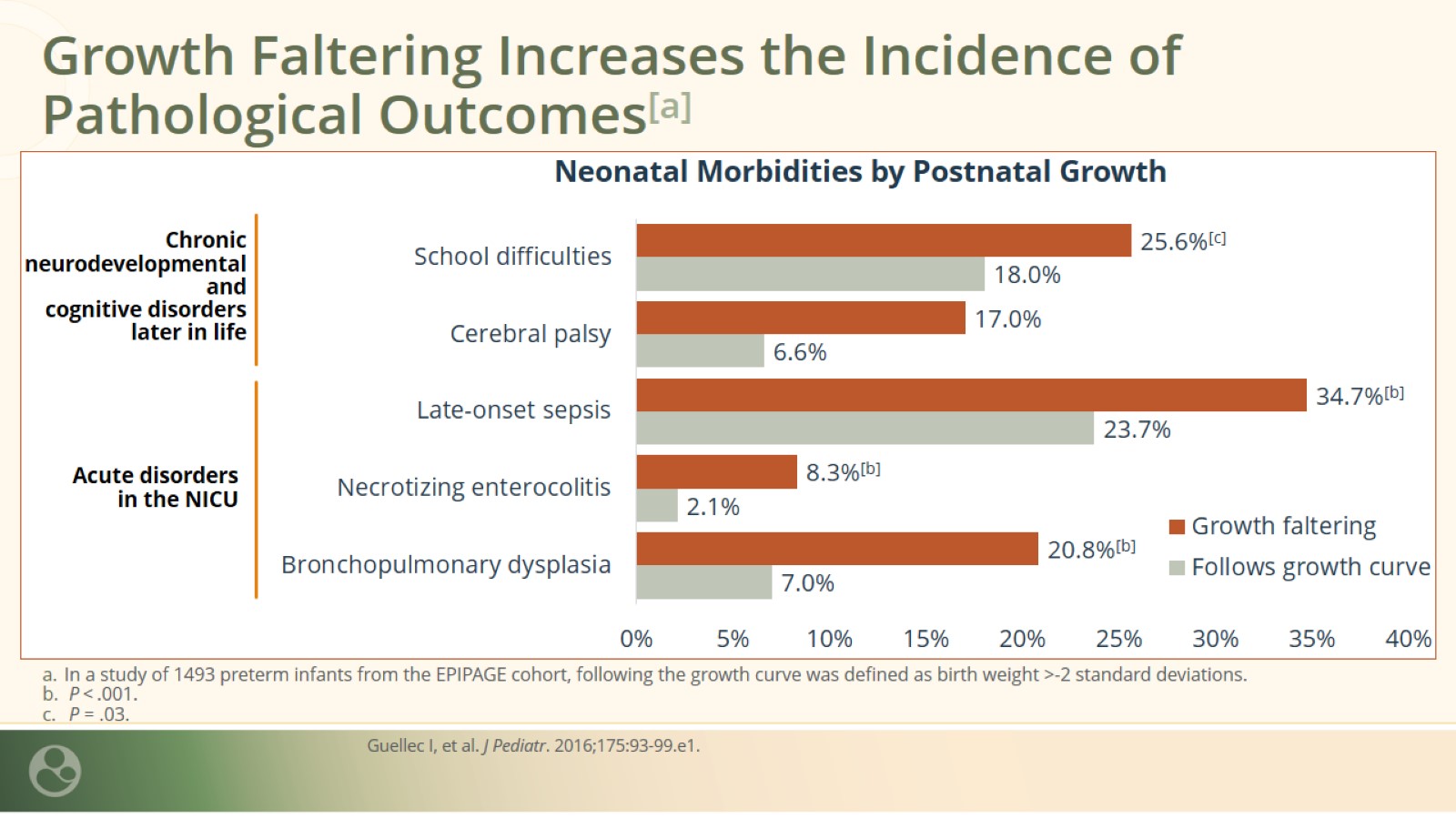 Growth Faltering Increases the Incidence of Pathological Outcomes[a]
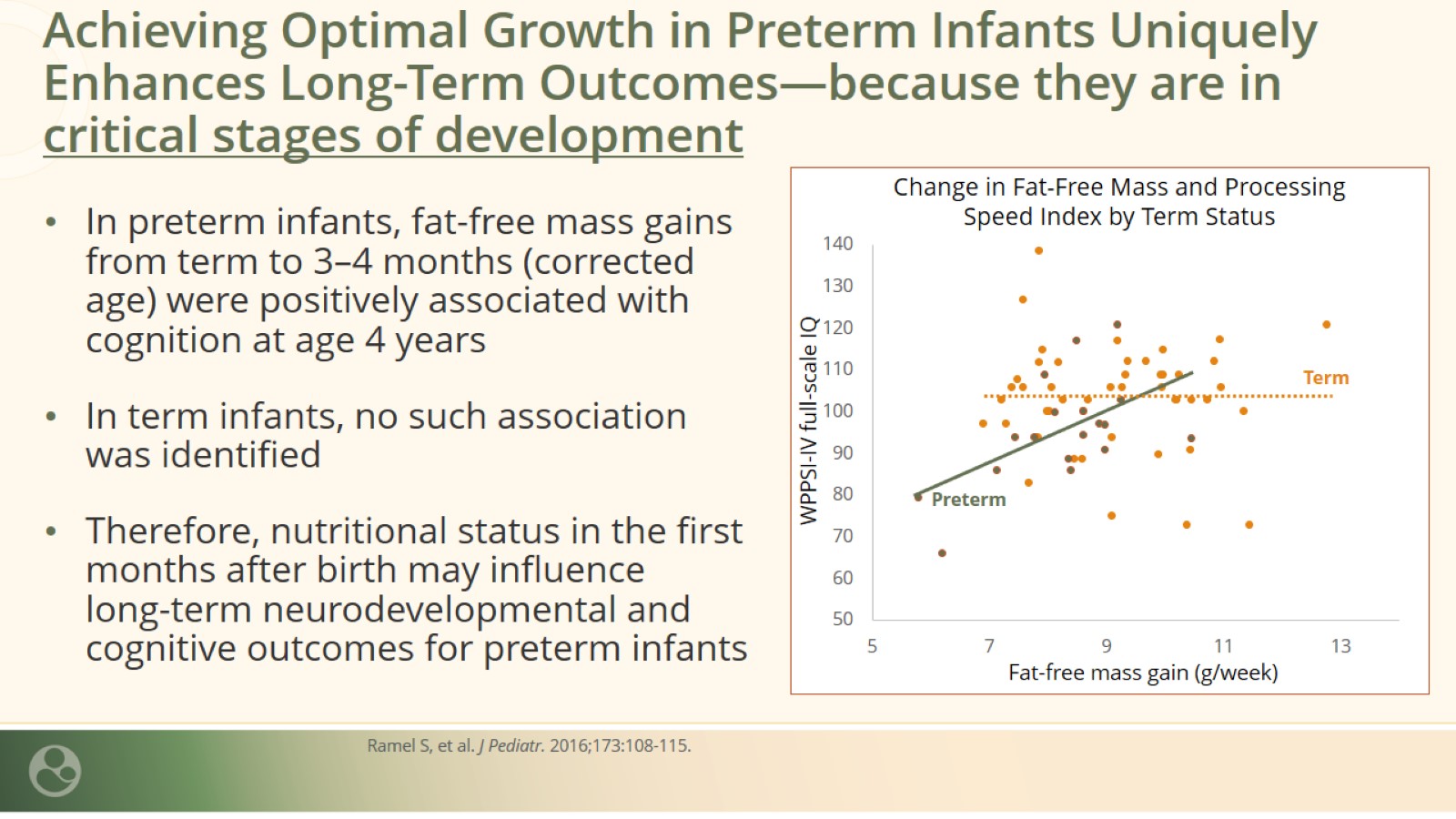 Achieving Optimal Growth in Preterm Infants Uniquely Enhances Long-Term Outcomes—because they are in critical stages of development
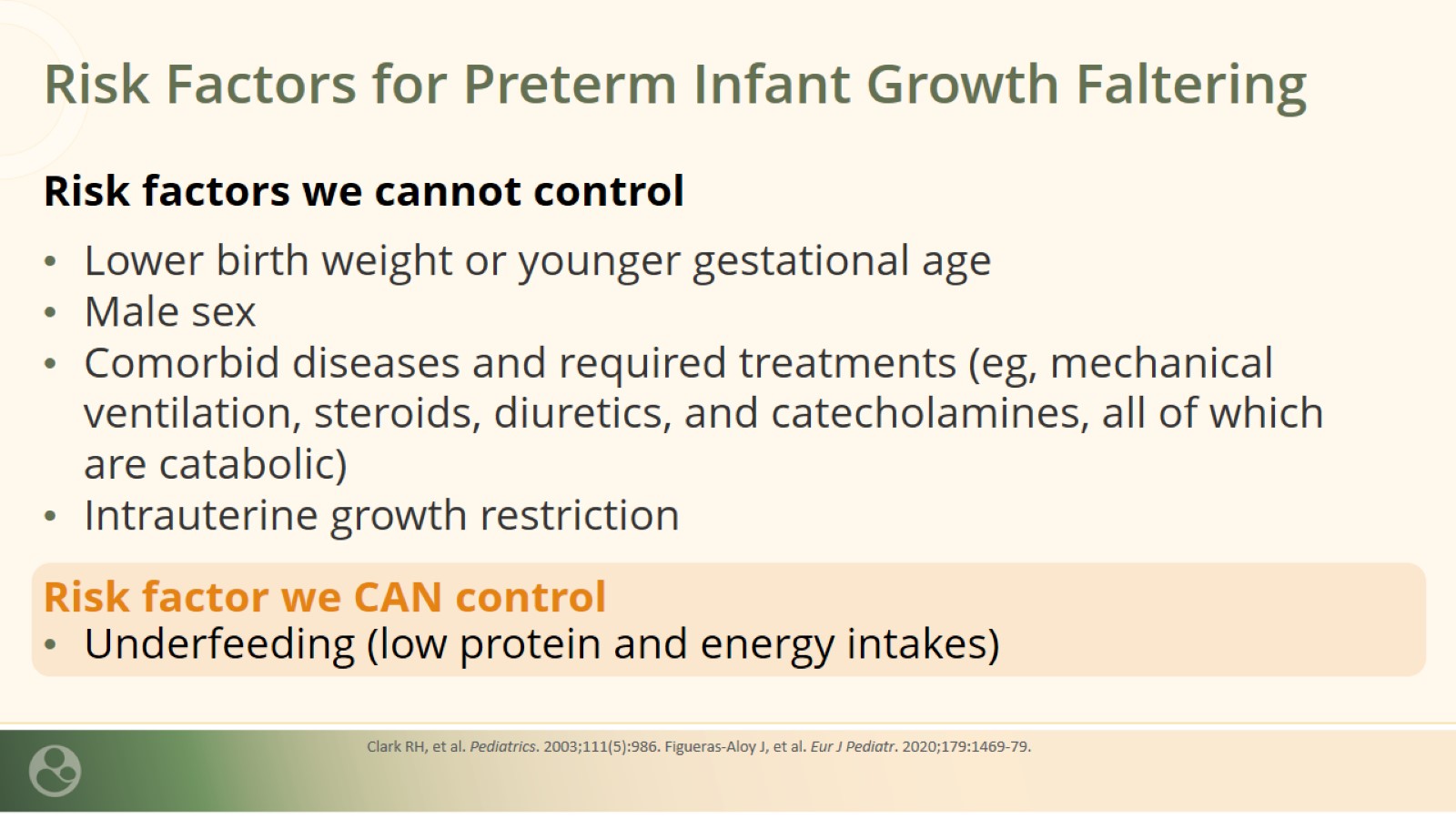 Risk Factors for Preterm Infant Growth Faltering
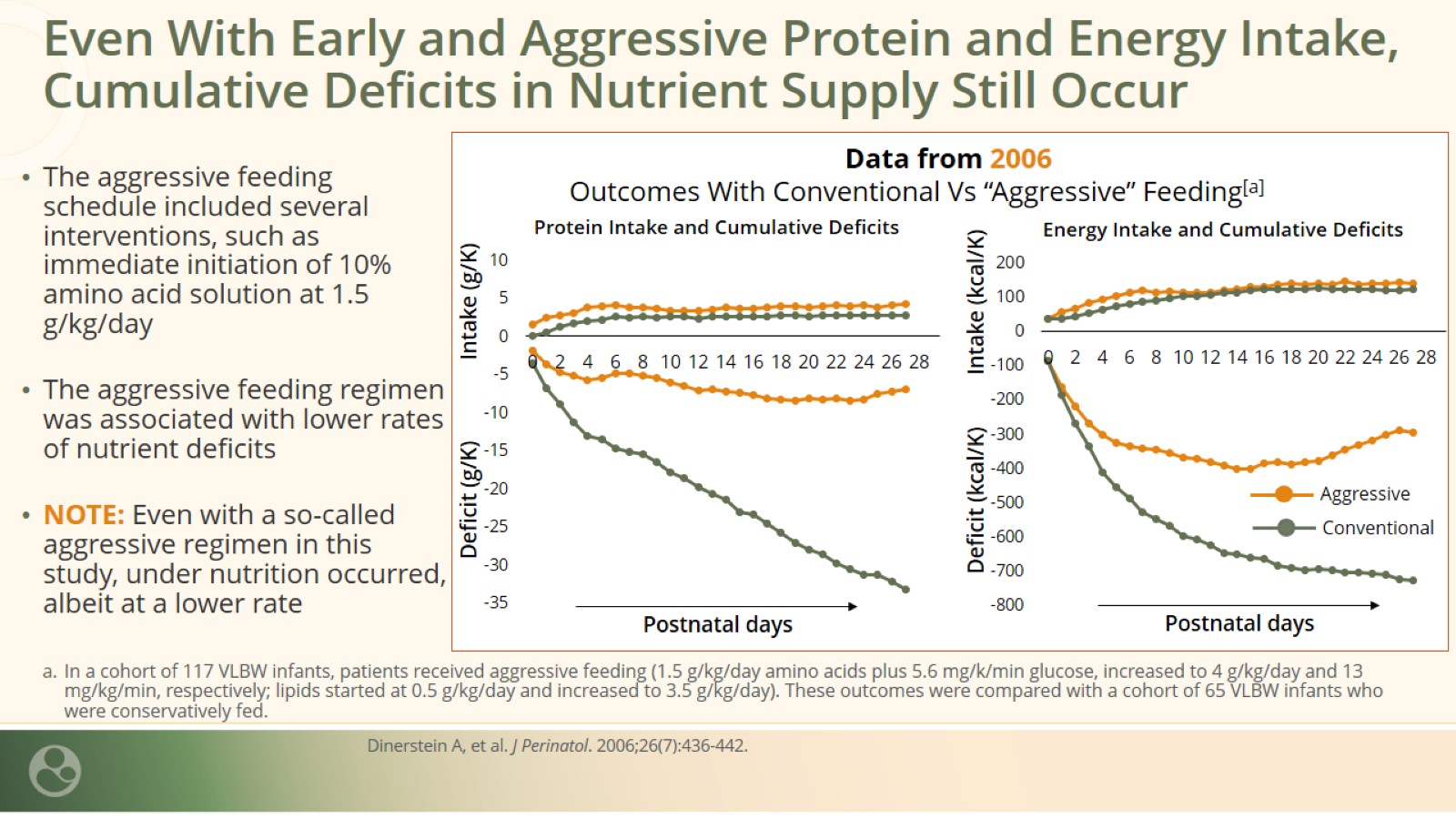 Even With Early and Aggressive Protein and Energy Intake, Cumulative Deficits in Nutrient Supply Still Occur
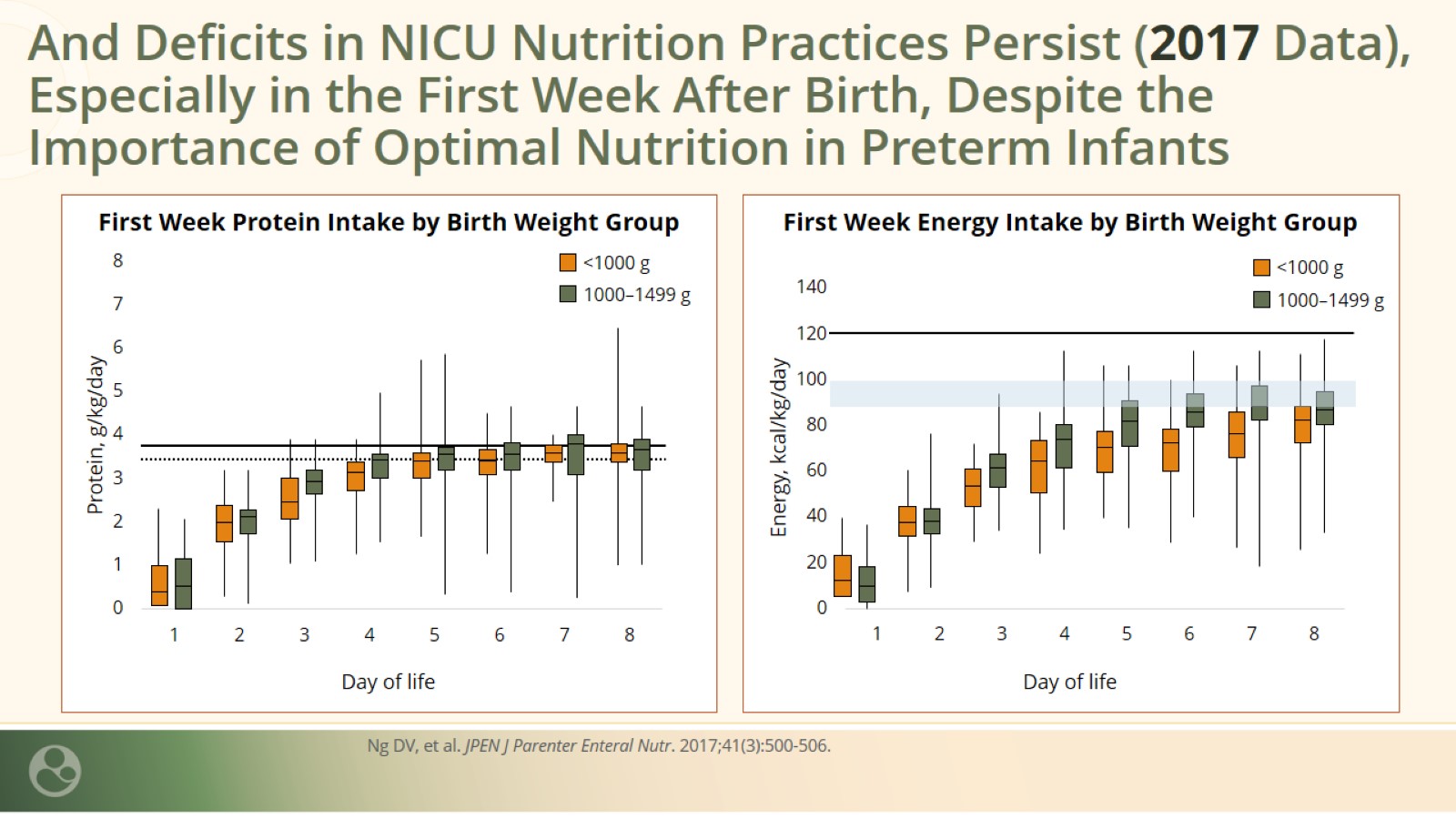 And Deficits in NICU Nutrition Practices Persist (2017 Data), Especially in the First Week After Birth, Despite the Importance of Optimal Nutrition in Preterm Infants
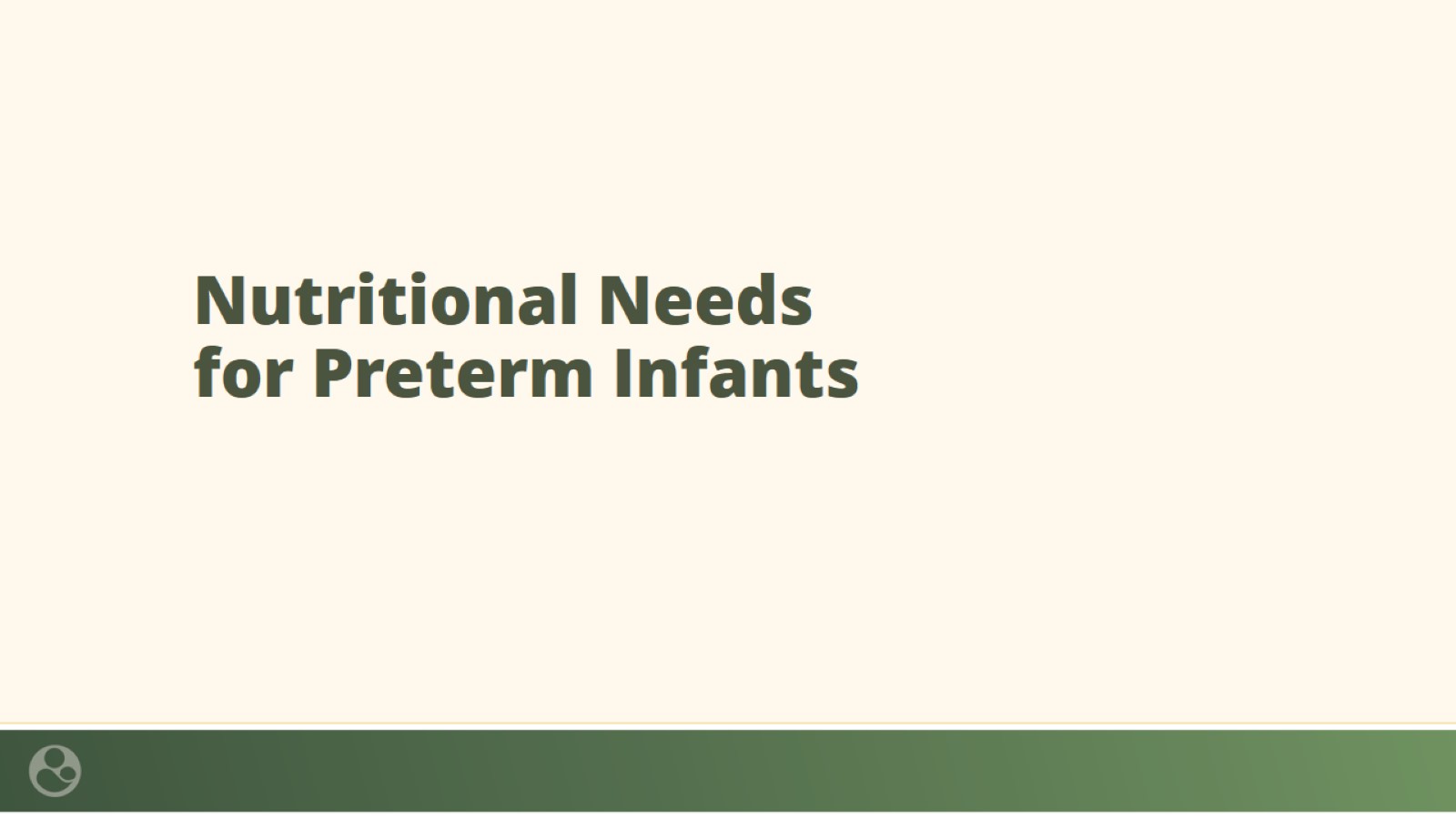 Nutritional Needsfor Preterm Infants
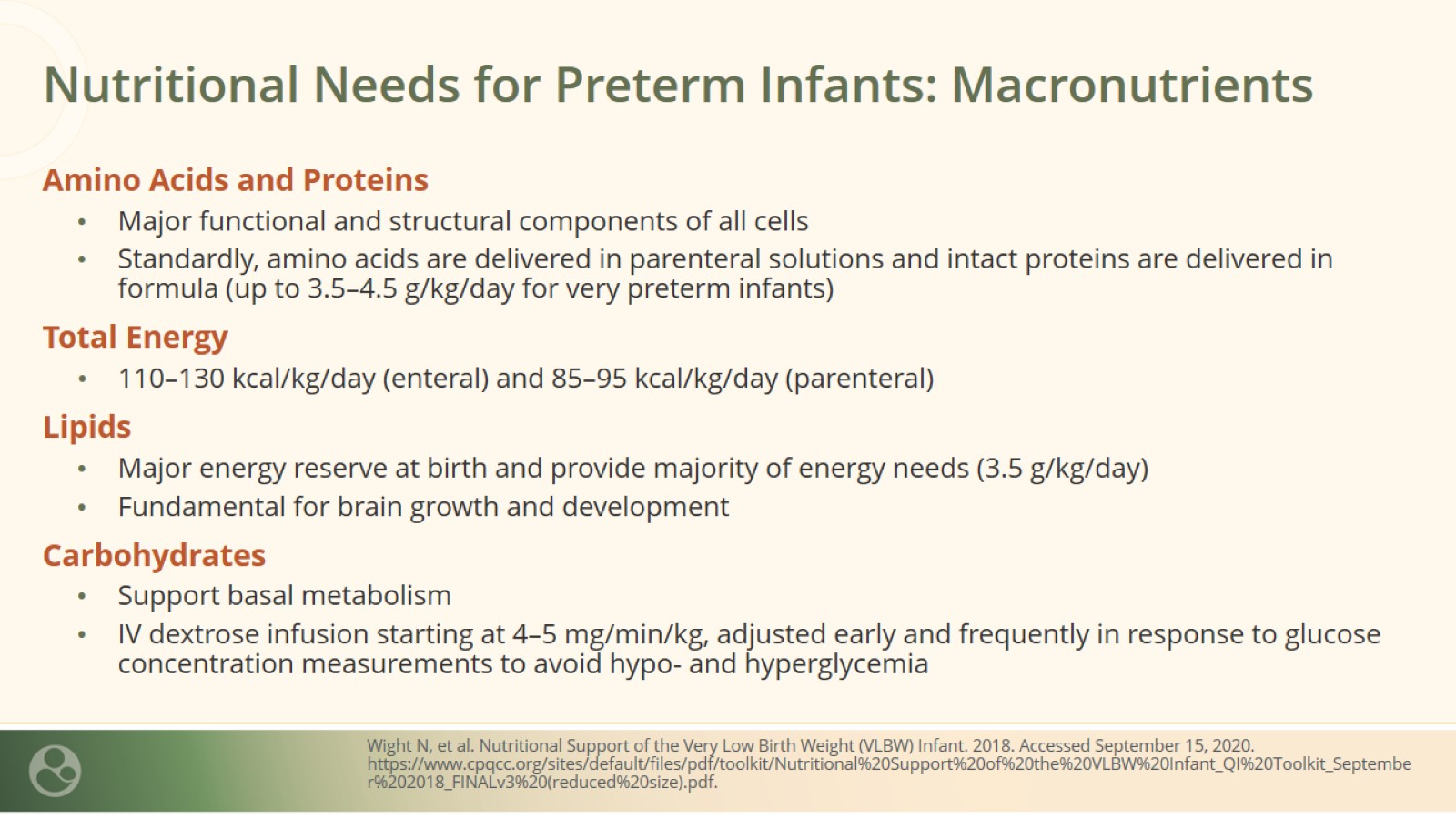 Nutritional Needs for Preterm Infants: Macronutrients
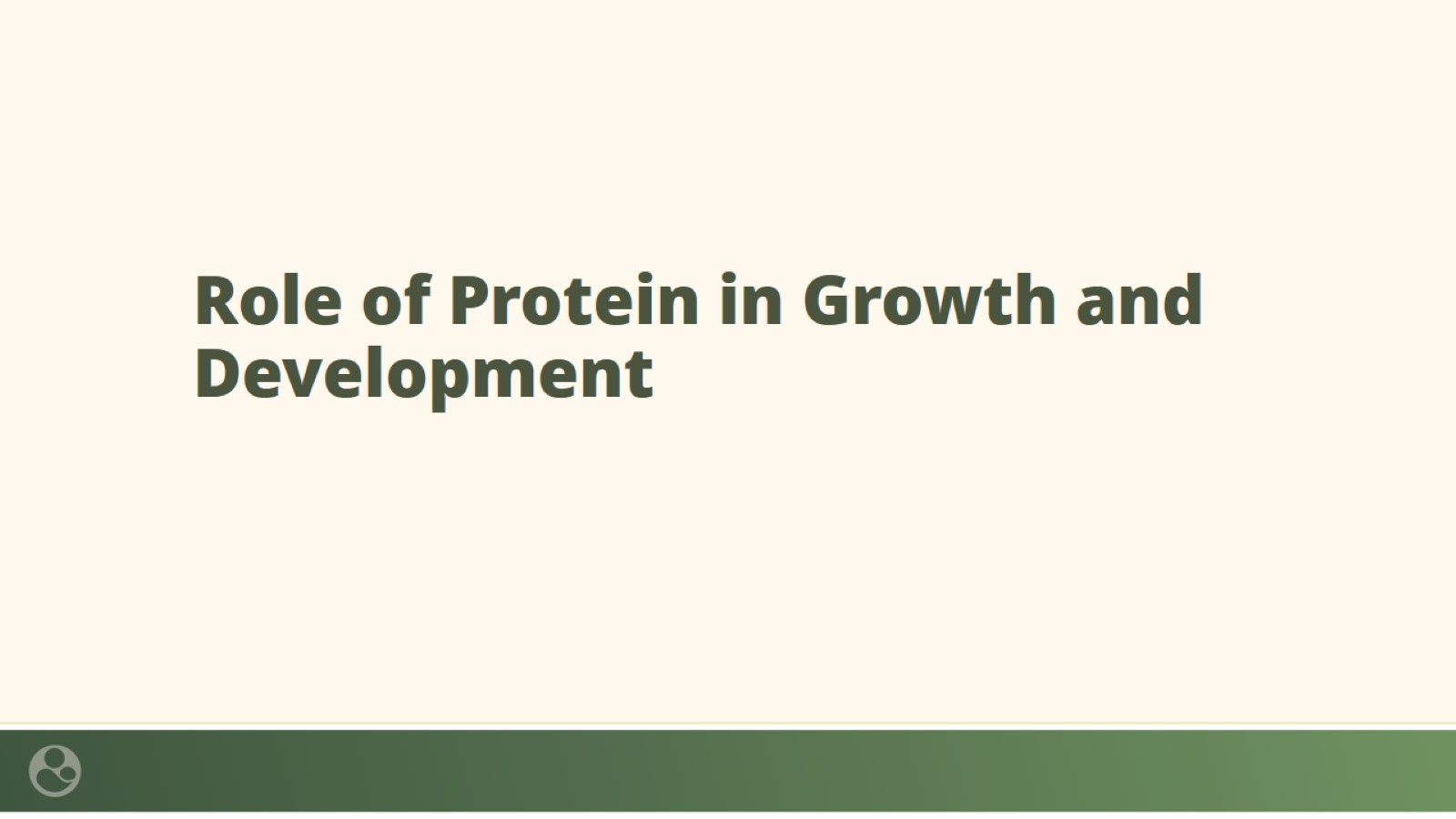 Role of Protein in Growth and Development
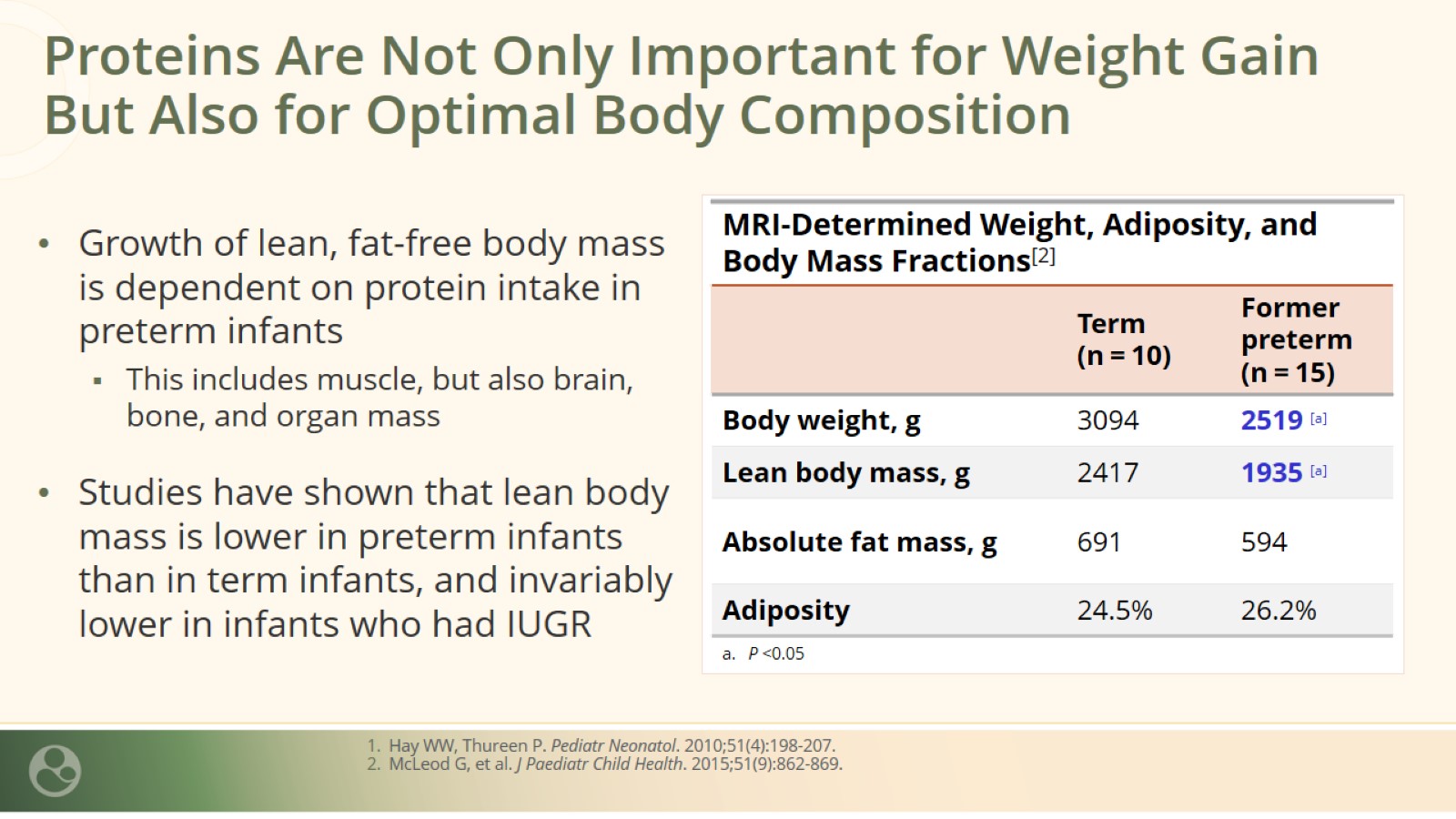 Proteins Are Not Only Important for Weight Gain But Also for Optimal Body Composition
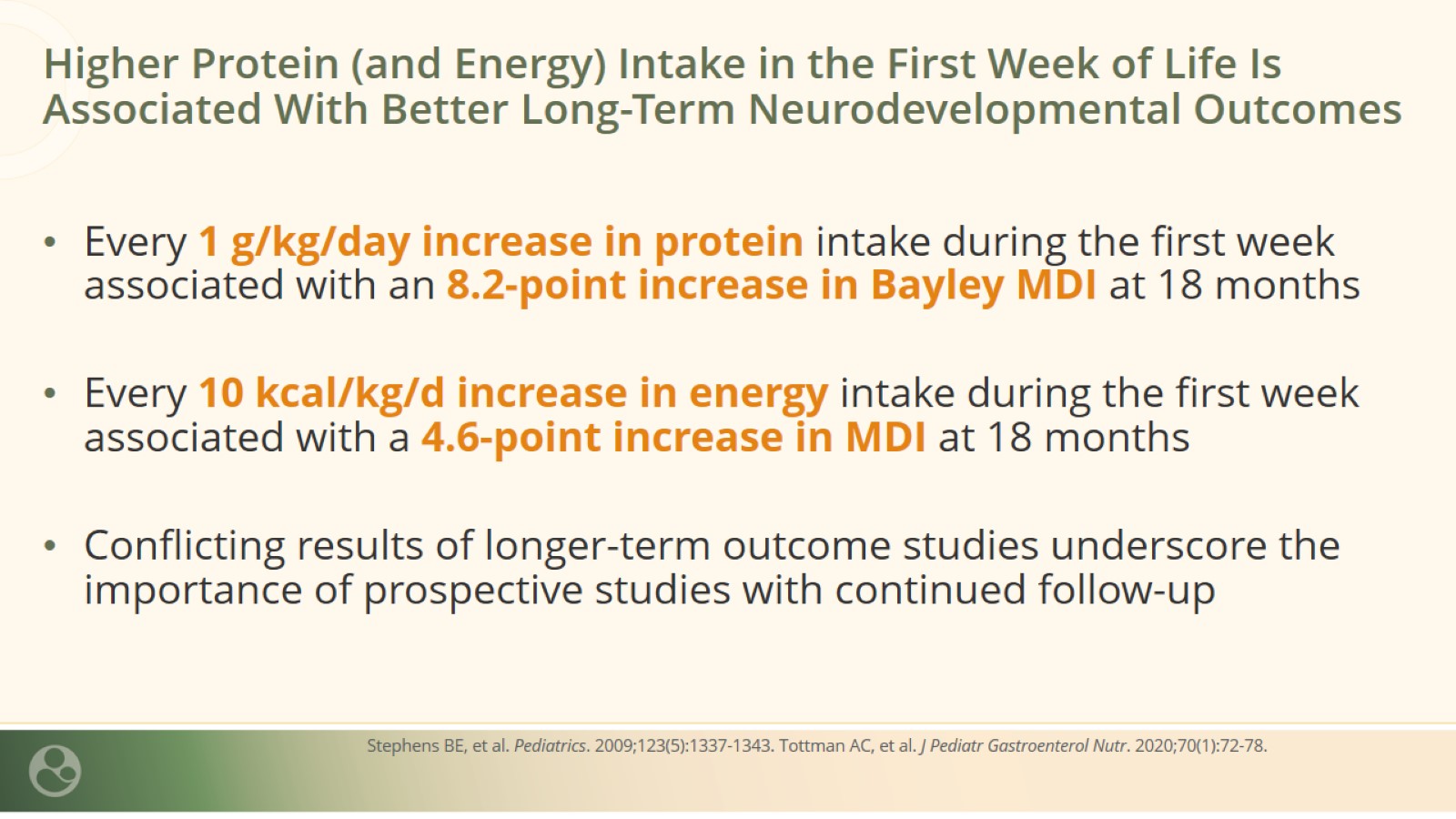 Higher Protein (and Energy) Intake in the First Week of Life Is Associated With Better Long-Term Neurodevelopmental Outcomes
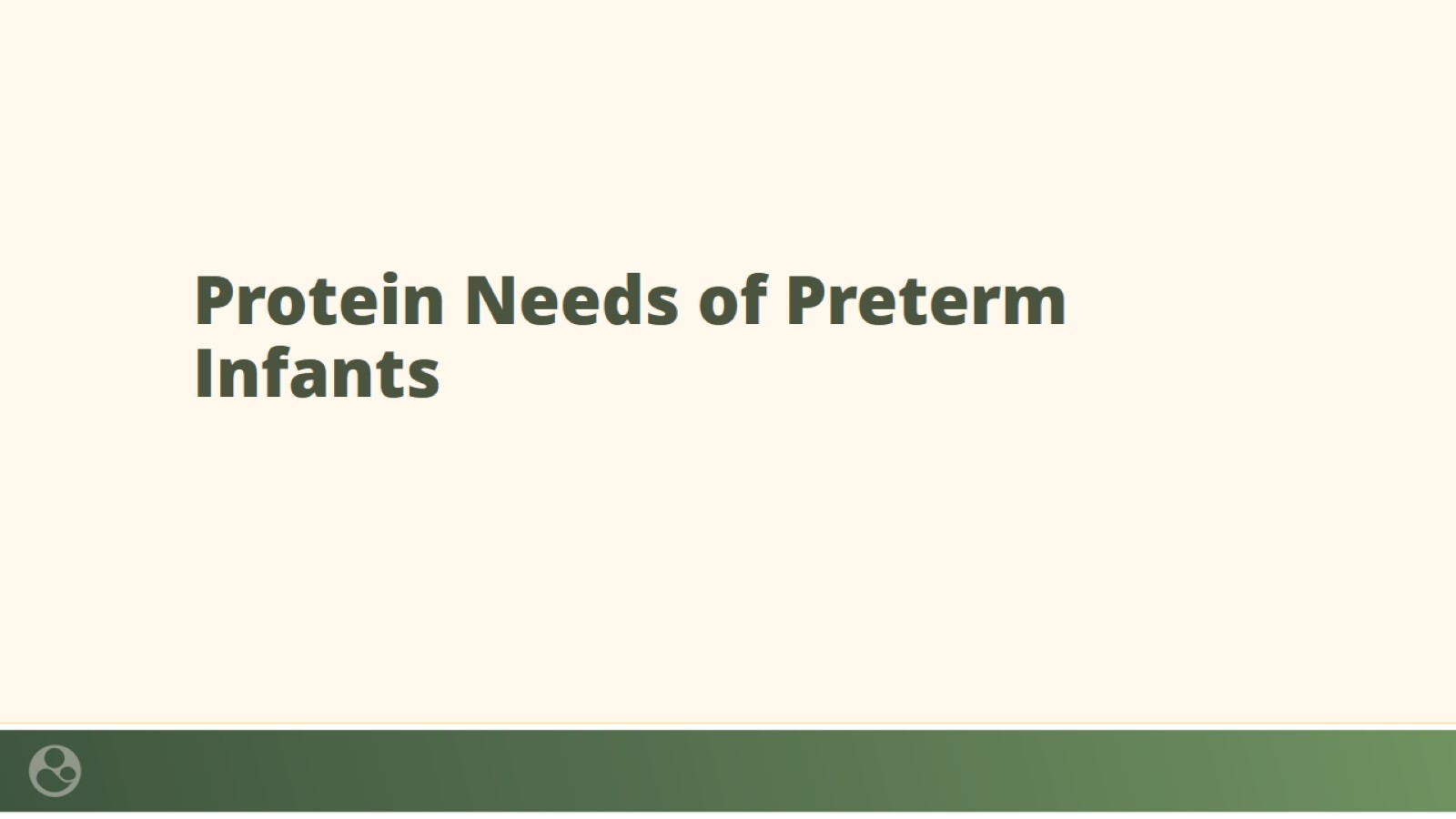 Protein Needs of Preterm Infants
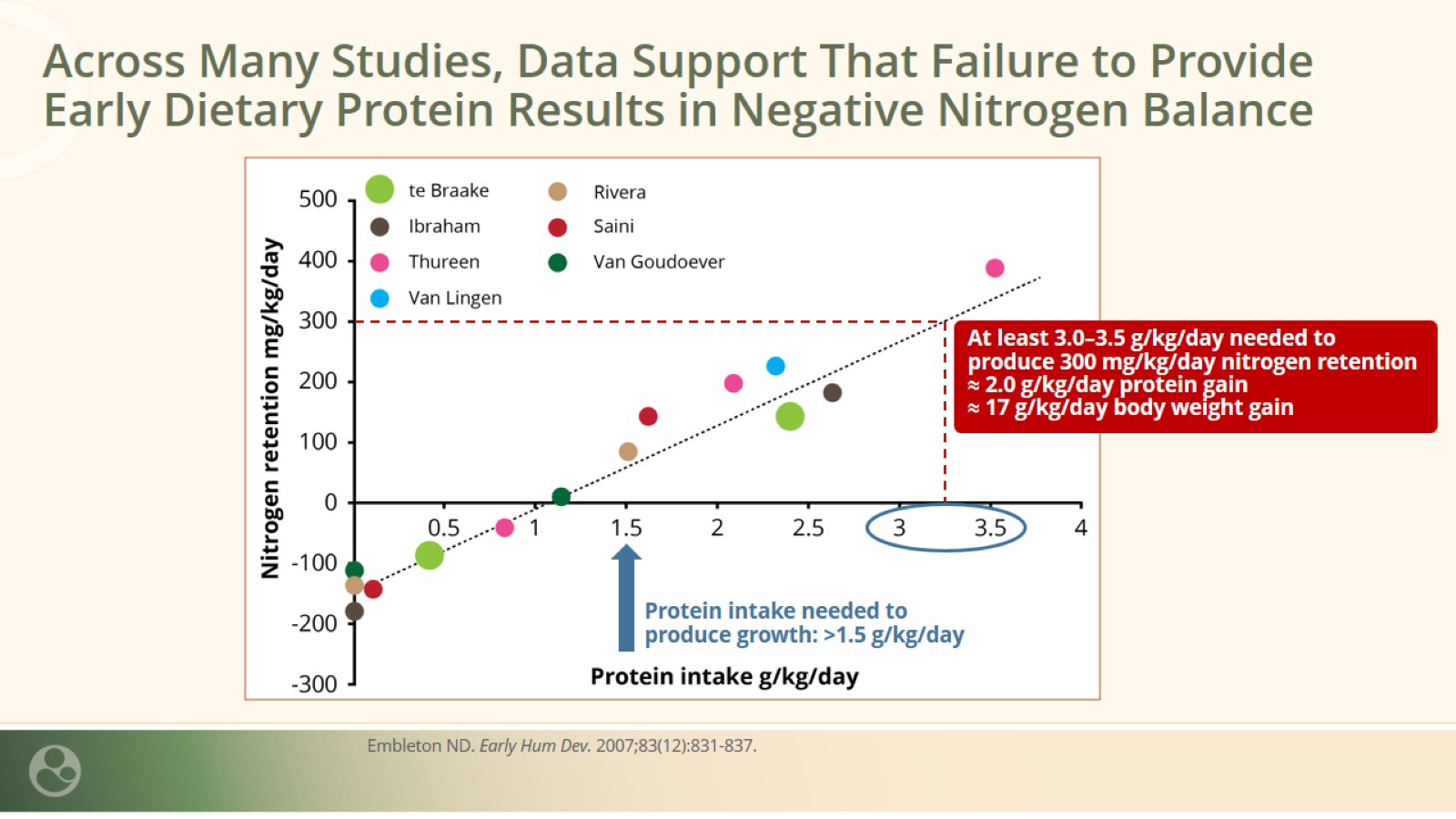 Across Many Studies, Data Support That Failure to Provide Early Dietary Protein Results in Negative Nitrogen Balance
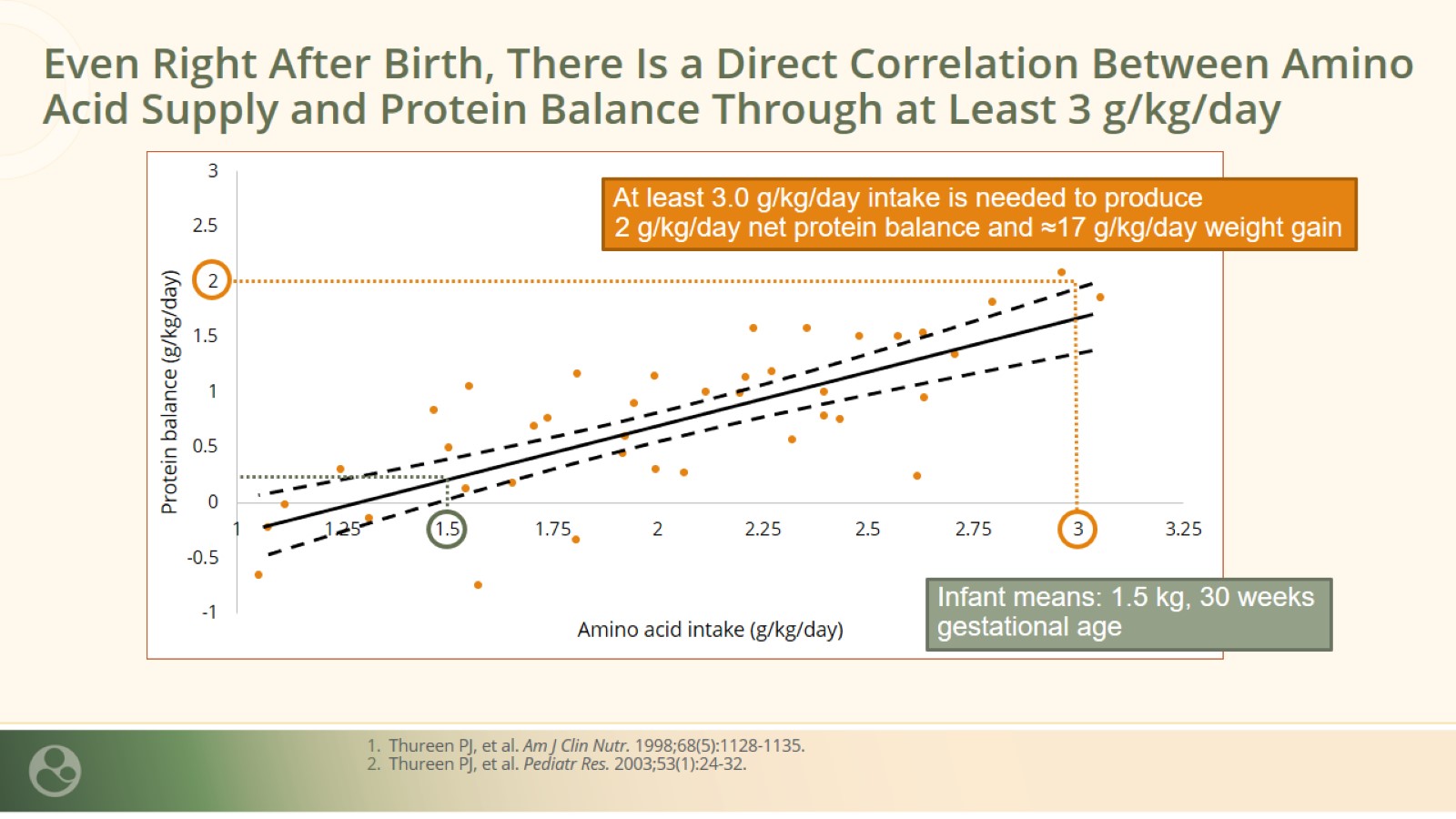 Even Right After Birth, There Is a Direct Correlation Between Amino Acid Supply and Protein Balance Through at Least 3 g/kg/day
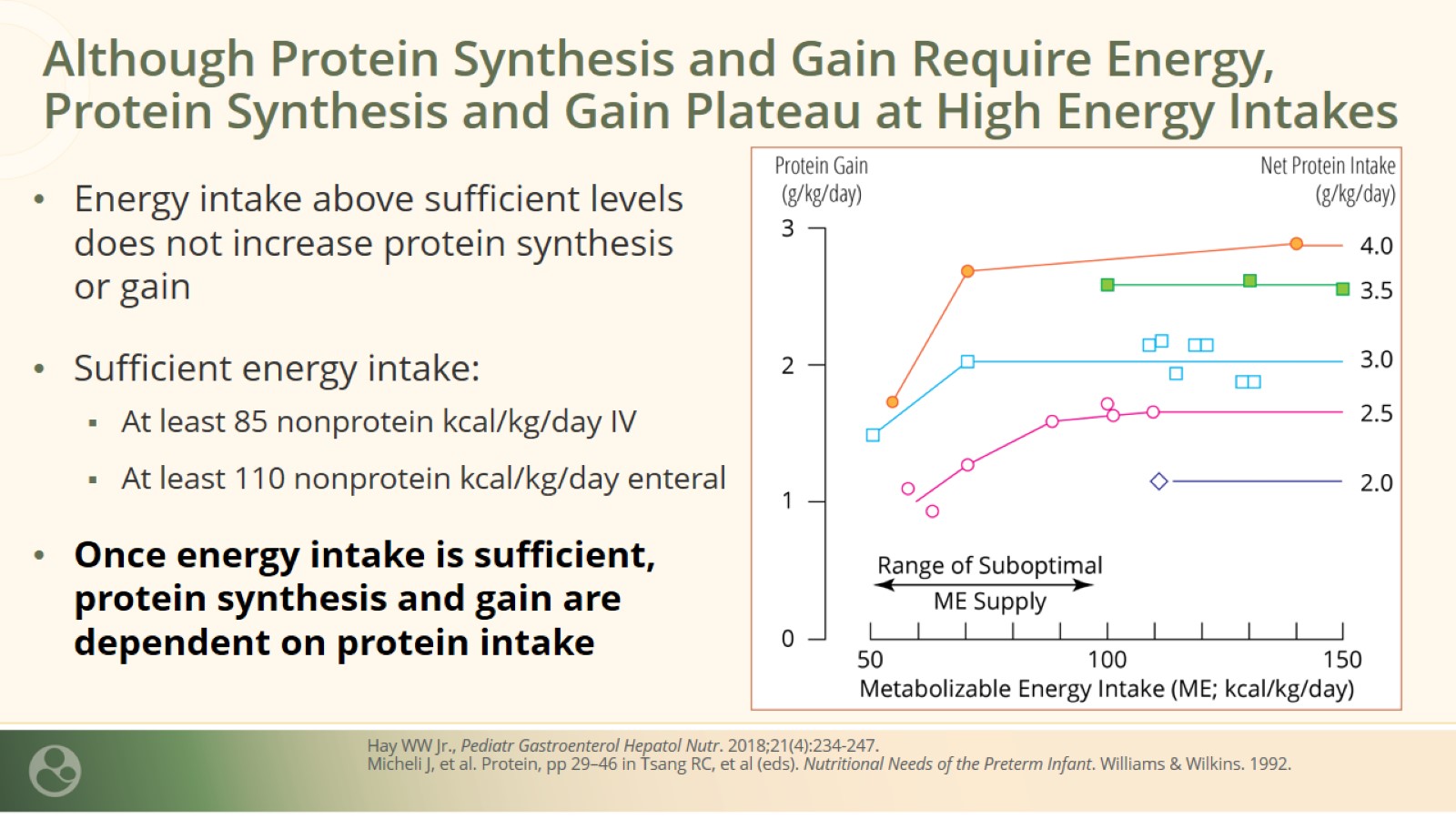 Although Protein Synthesis and Gain Require Energy,Protein Synthesis and Gain Plateau at High Energy Intakes
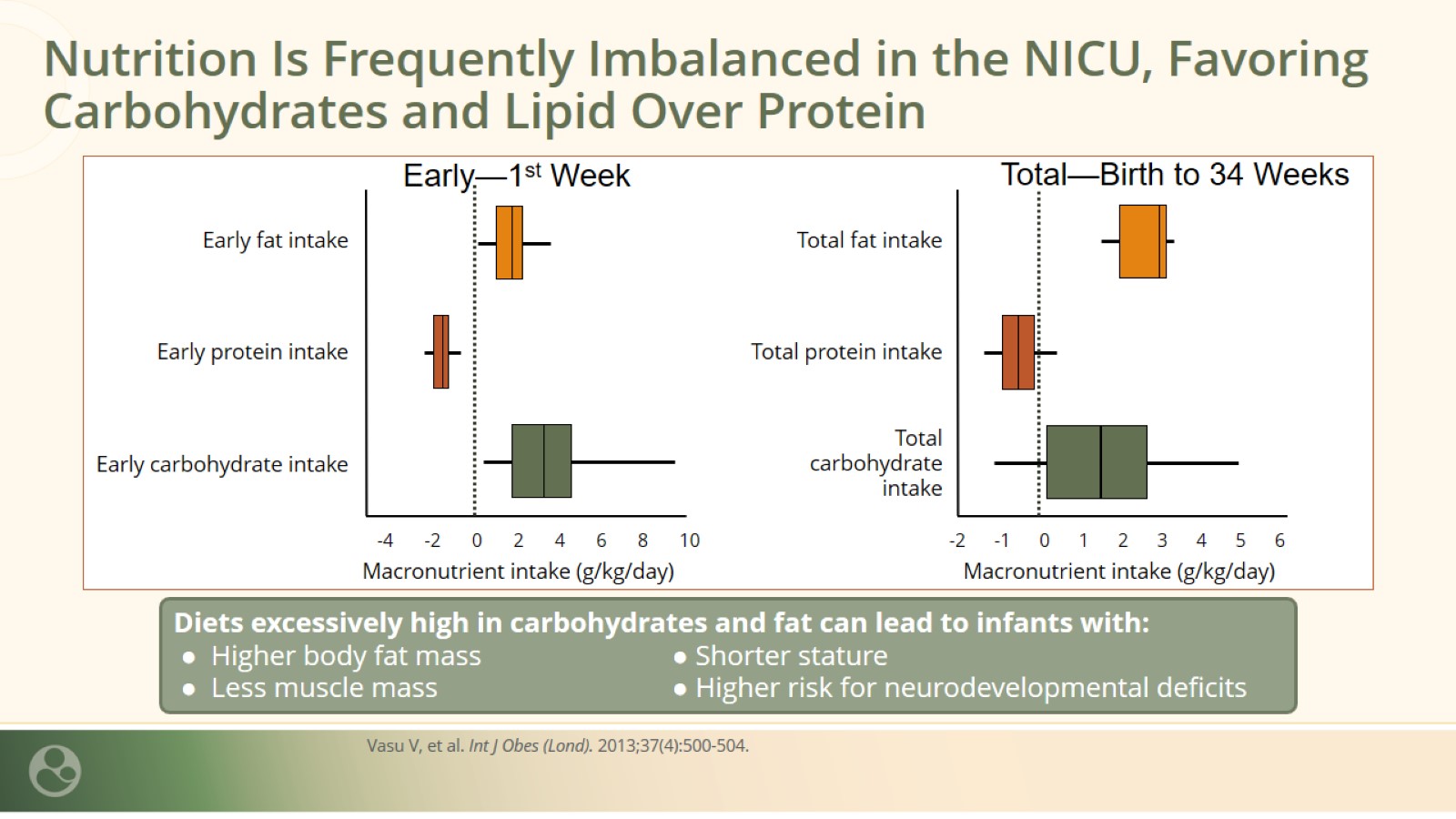 Nutrition Is Frequently Imbalanced in the NICU, Favoring Carbohydrates and Lipid Over Protein
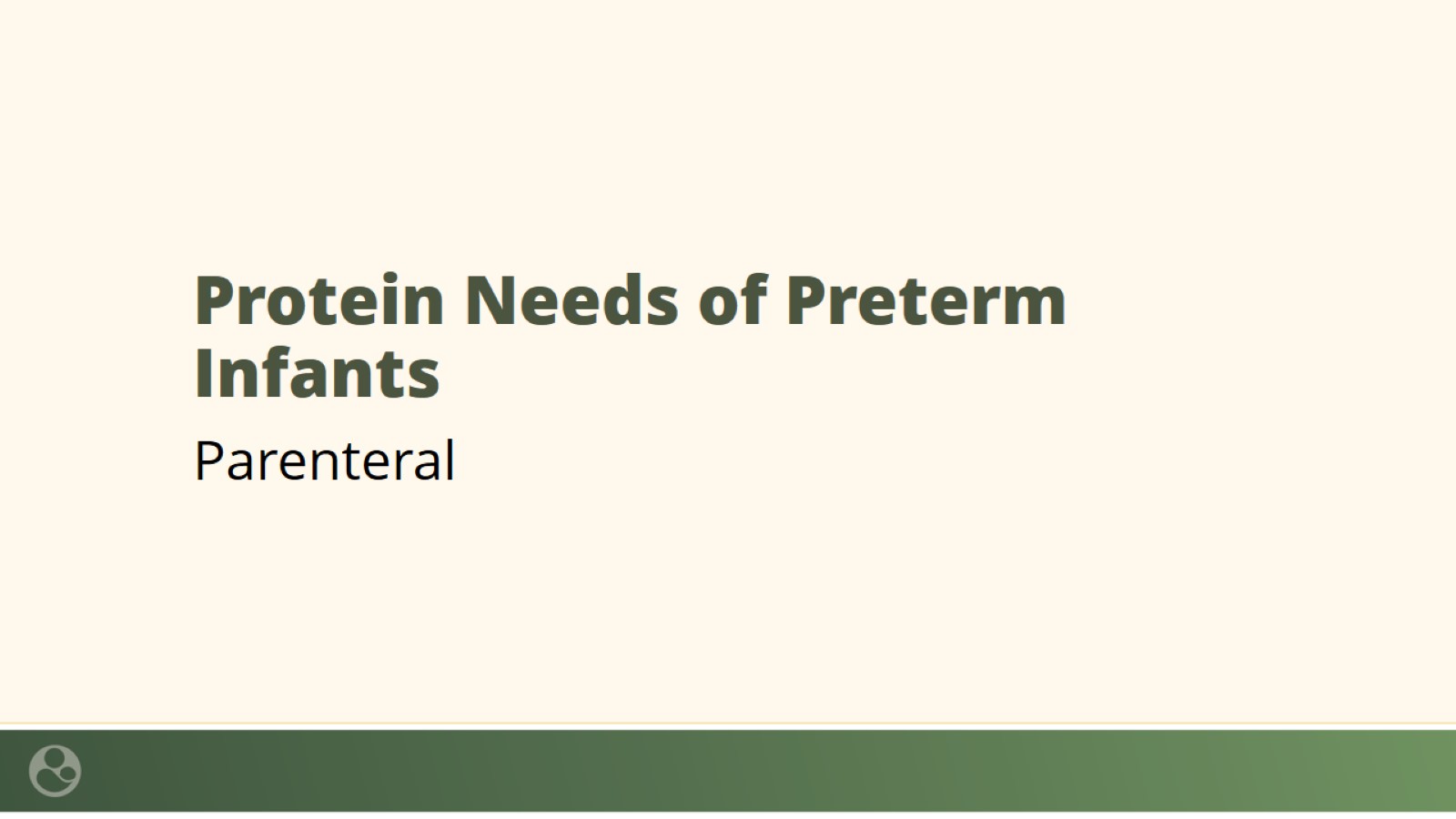 Protein Needs of Preterm Infants
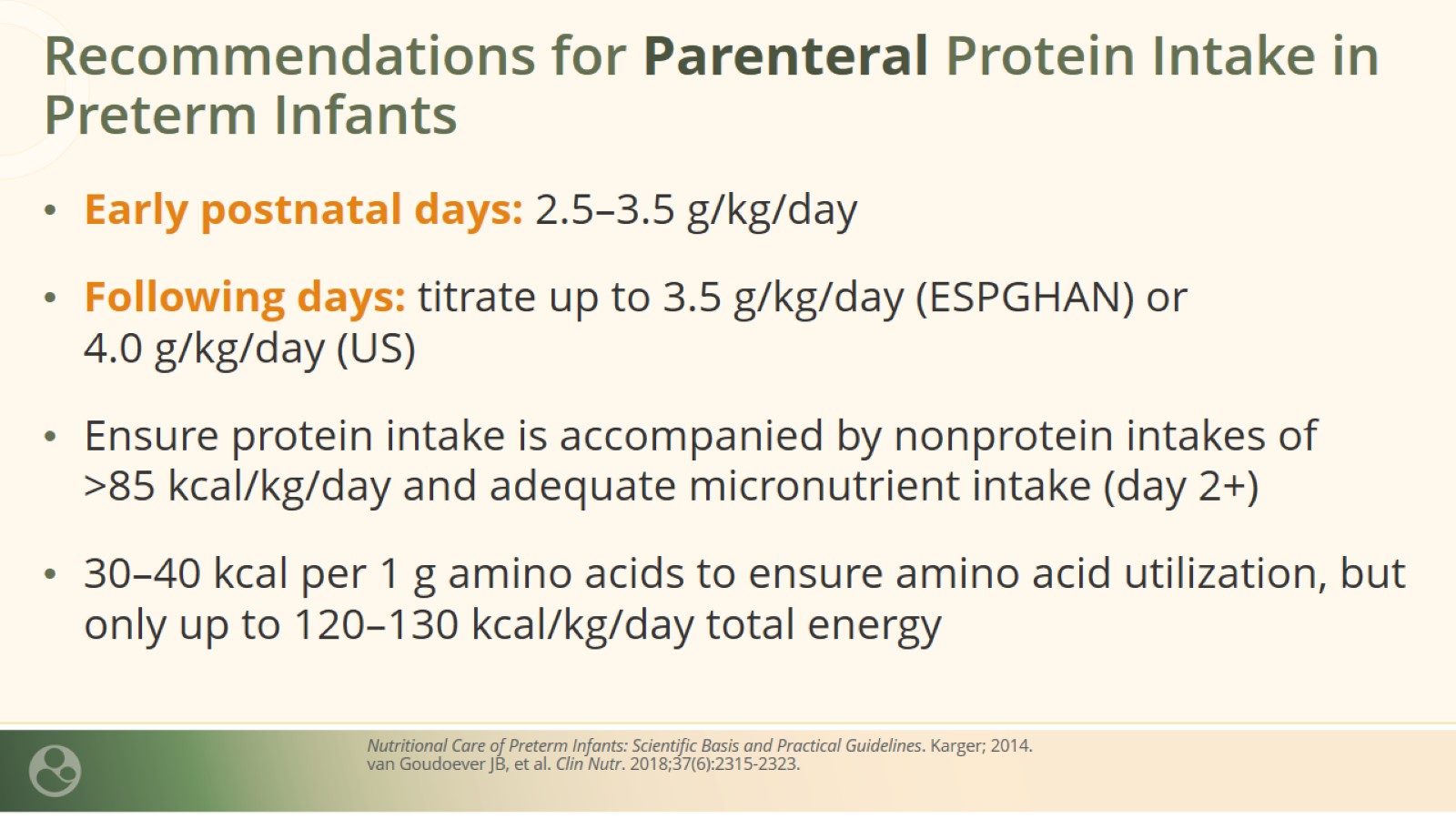 Recommendations for Parenteral Protein Intake in Preterm Infants
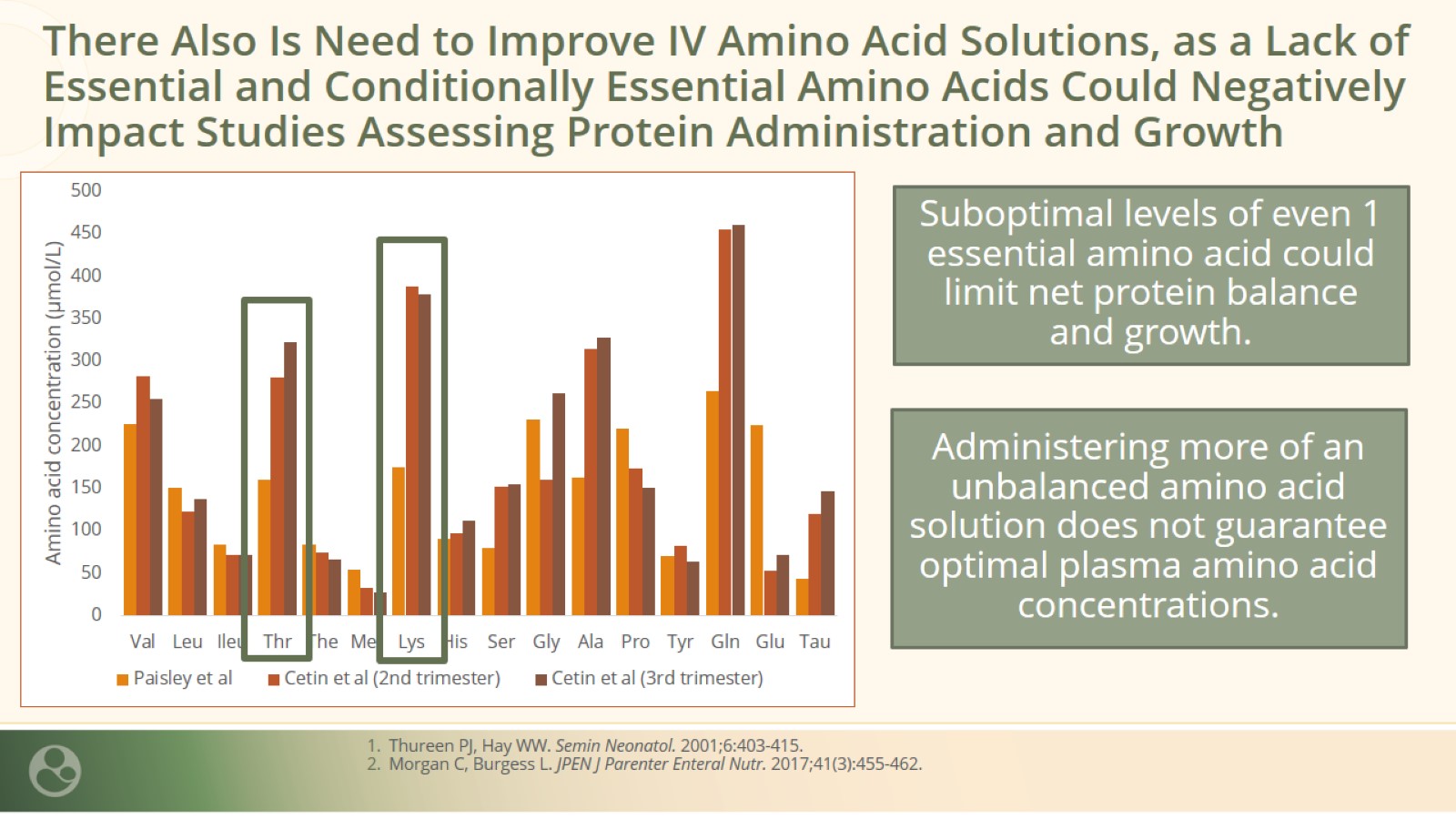 There Also Is Need to Improve IV Amino Acid Solutions, as a Lack of Essential and Conditionally Essential Amino Acids Could Negatively Impact Studies Assessing Protein Administration and Growth
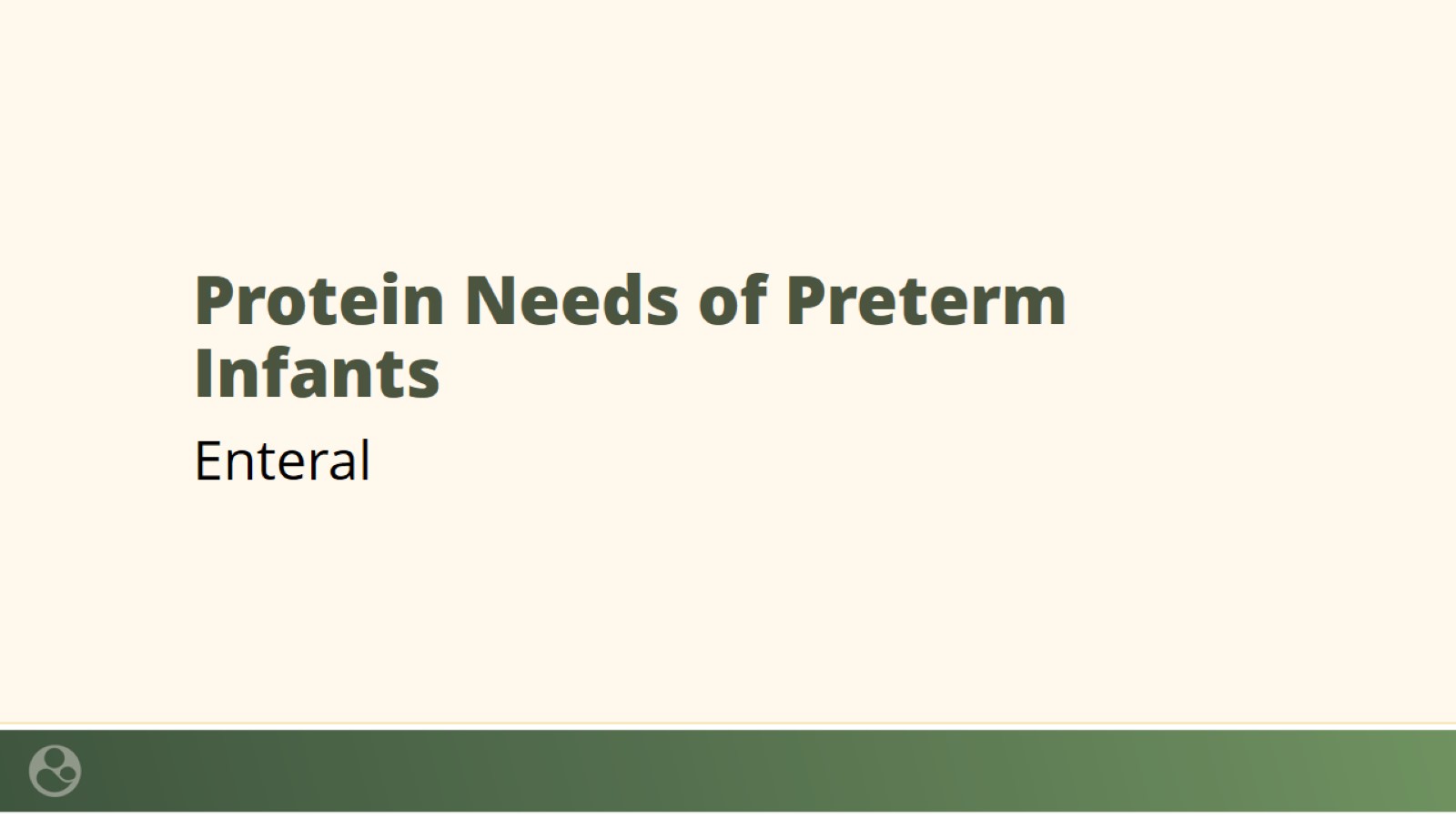 Protein Needs of Preterm Infants
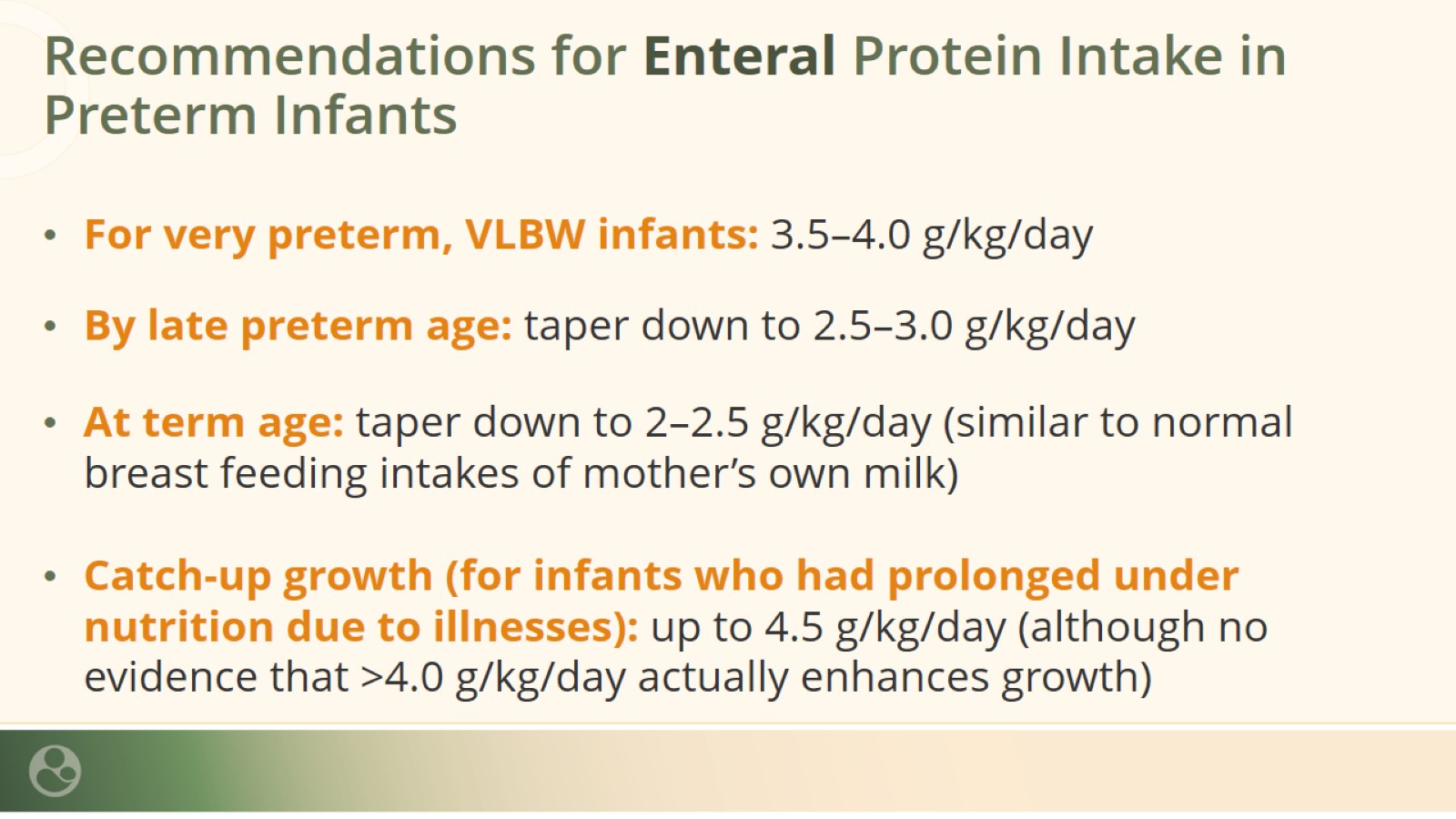 Recommendations for Enteral Protein Intake in Preterm Infants
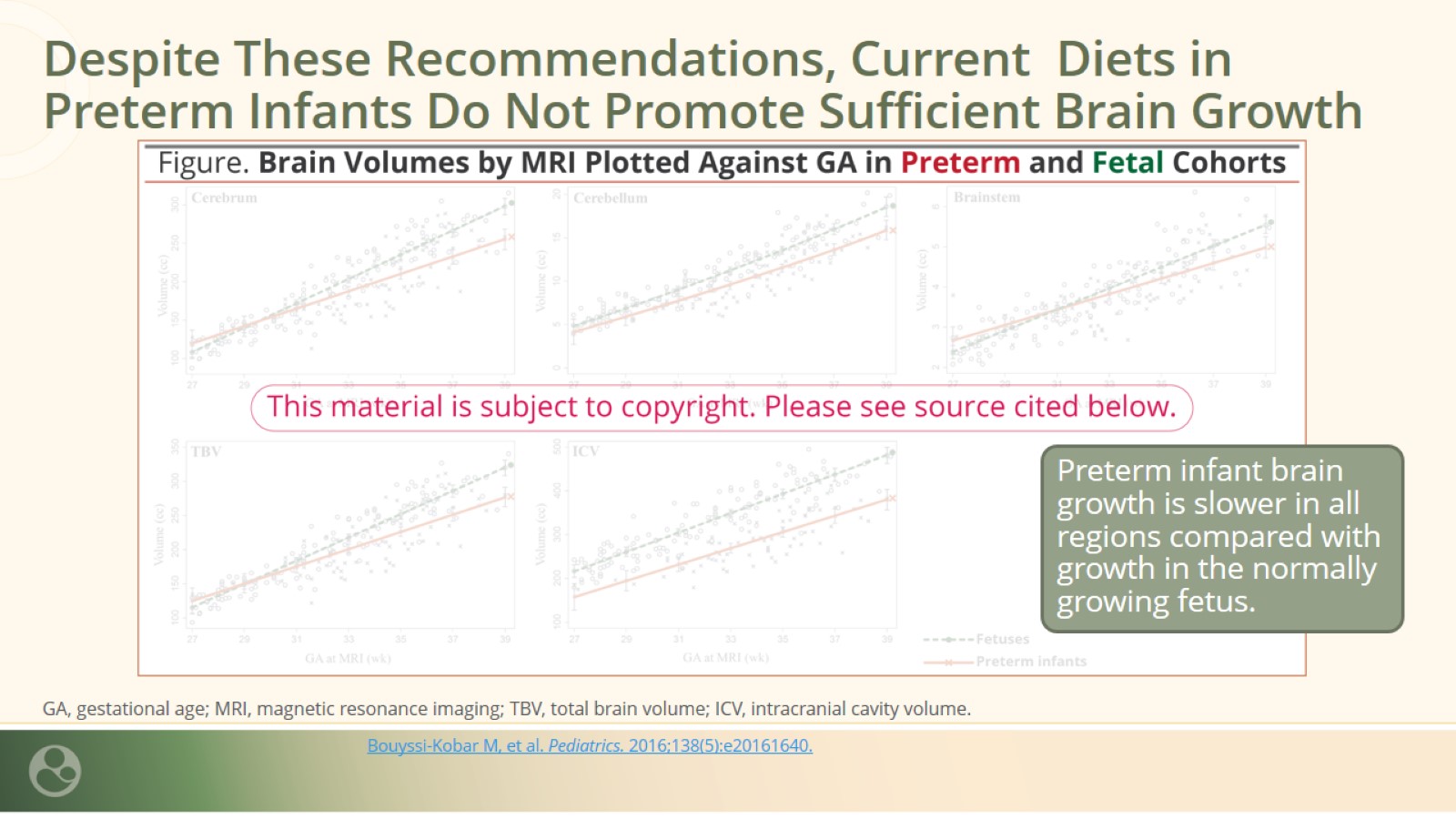 Despite These Recommendations, Current  Diets in Preterm Infants Do Not Promote Sufficient Brain Growth
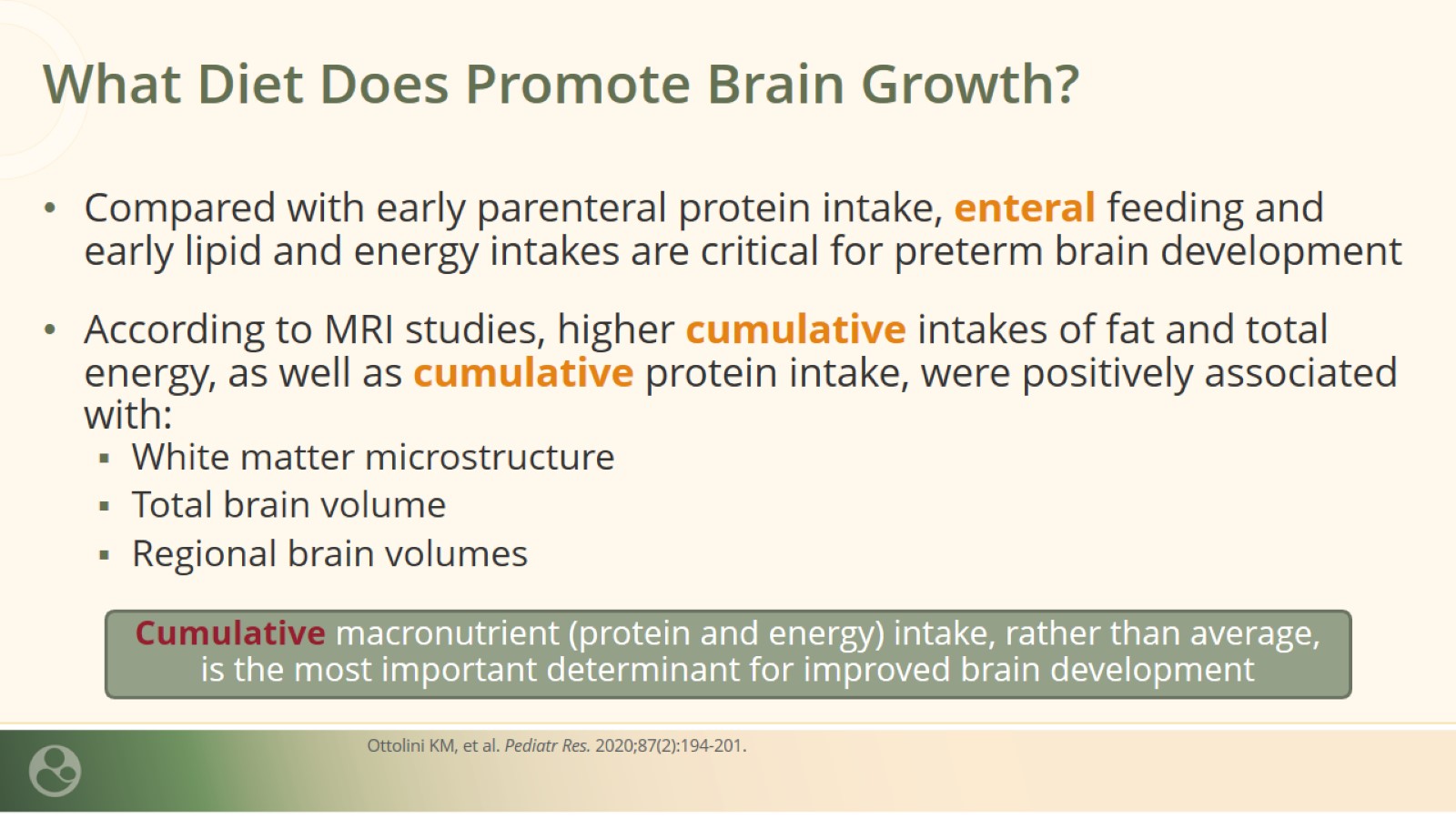 What Diet Does Promote Brain Growth?
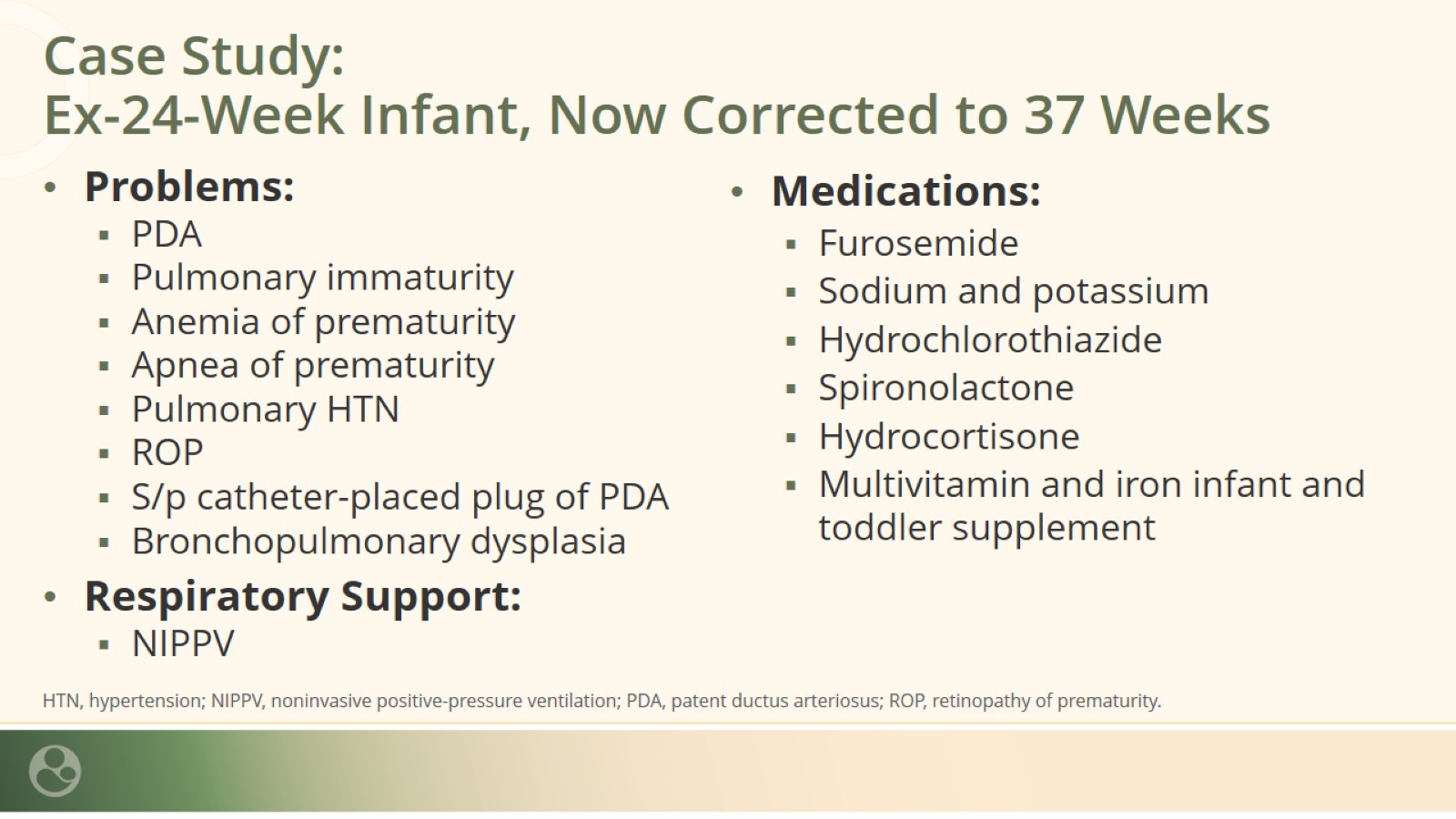 Case Study:Ex-24-Week Infant, Now Corrected to 37 Weeks
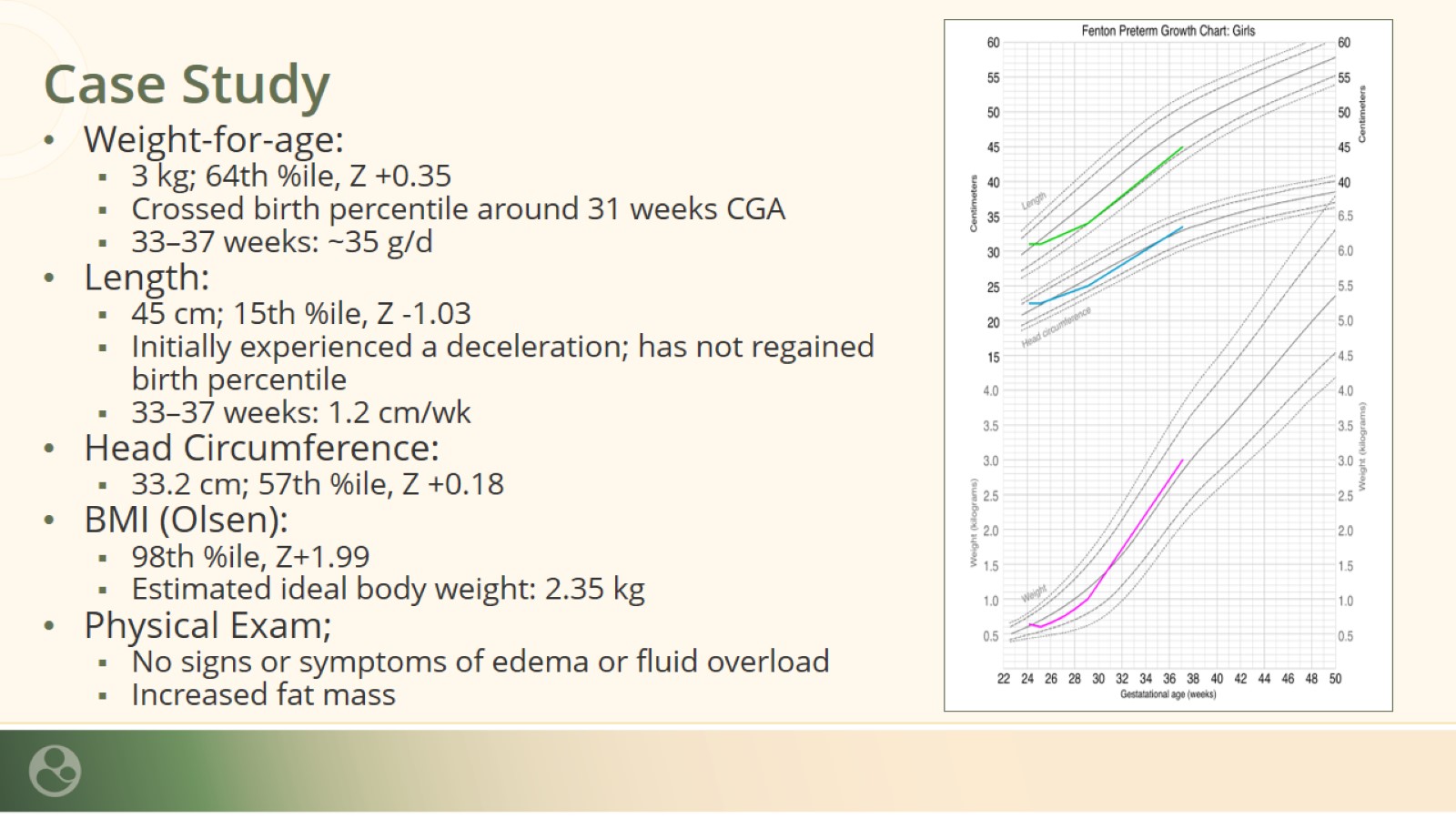 Case Study
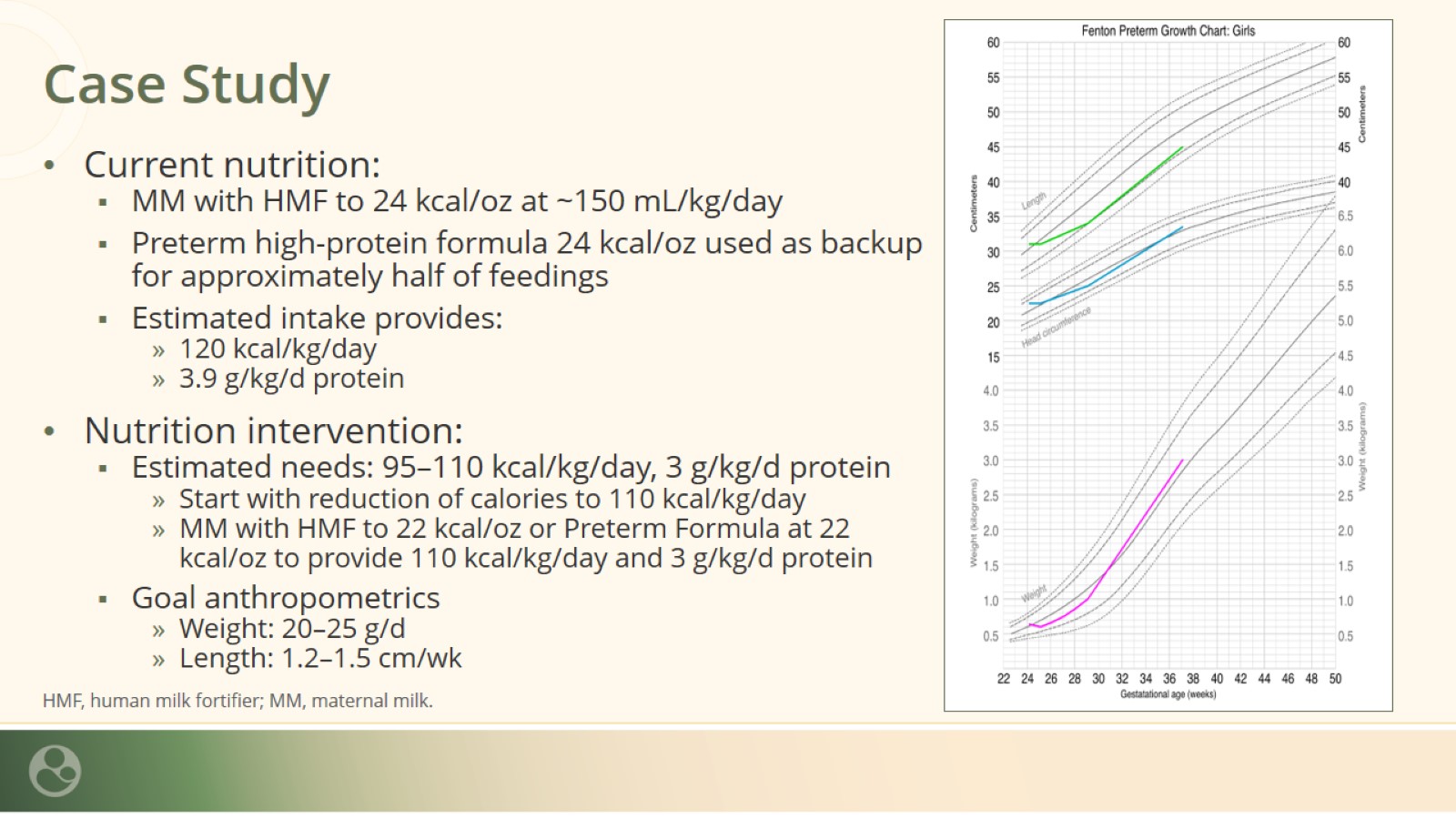 Case Study
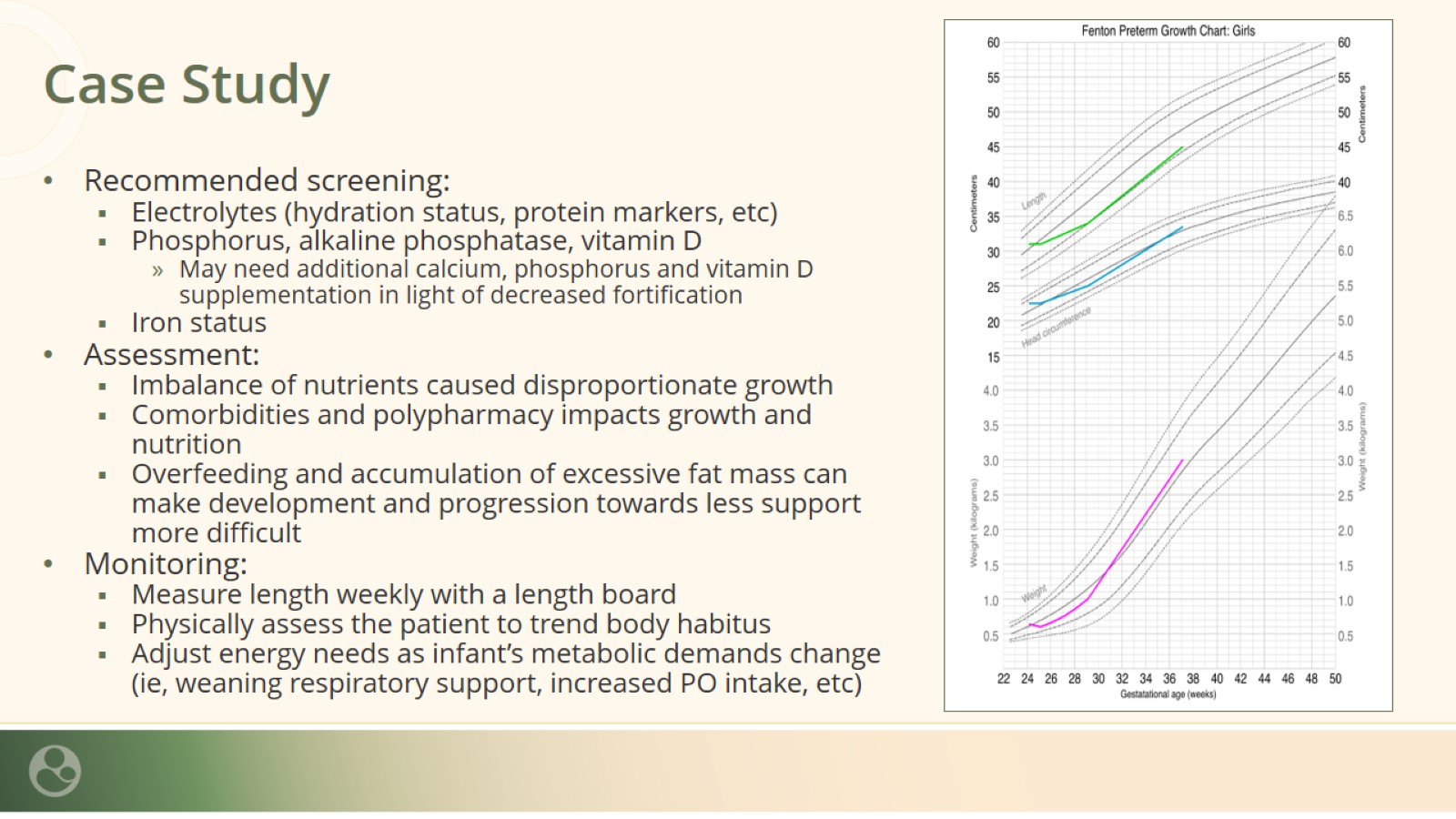 Case Study
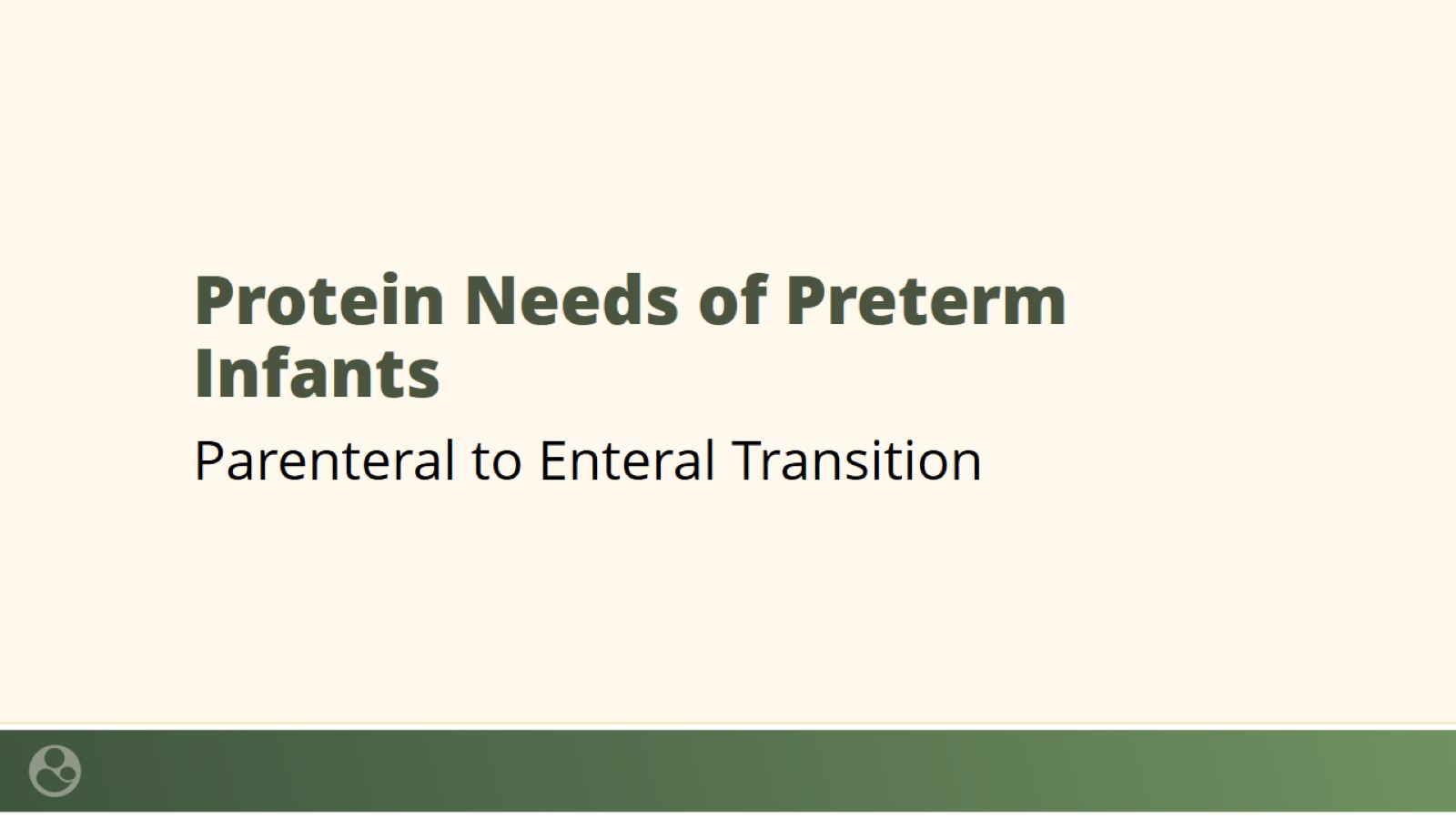 Protein Needs of Preterm Infants
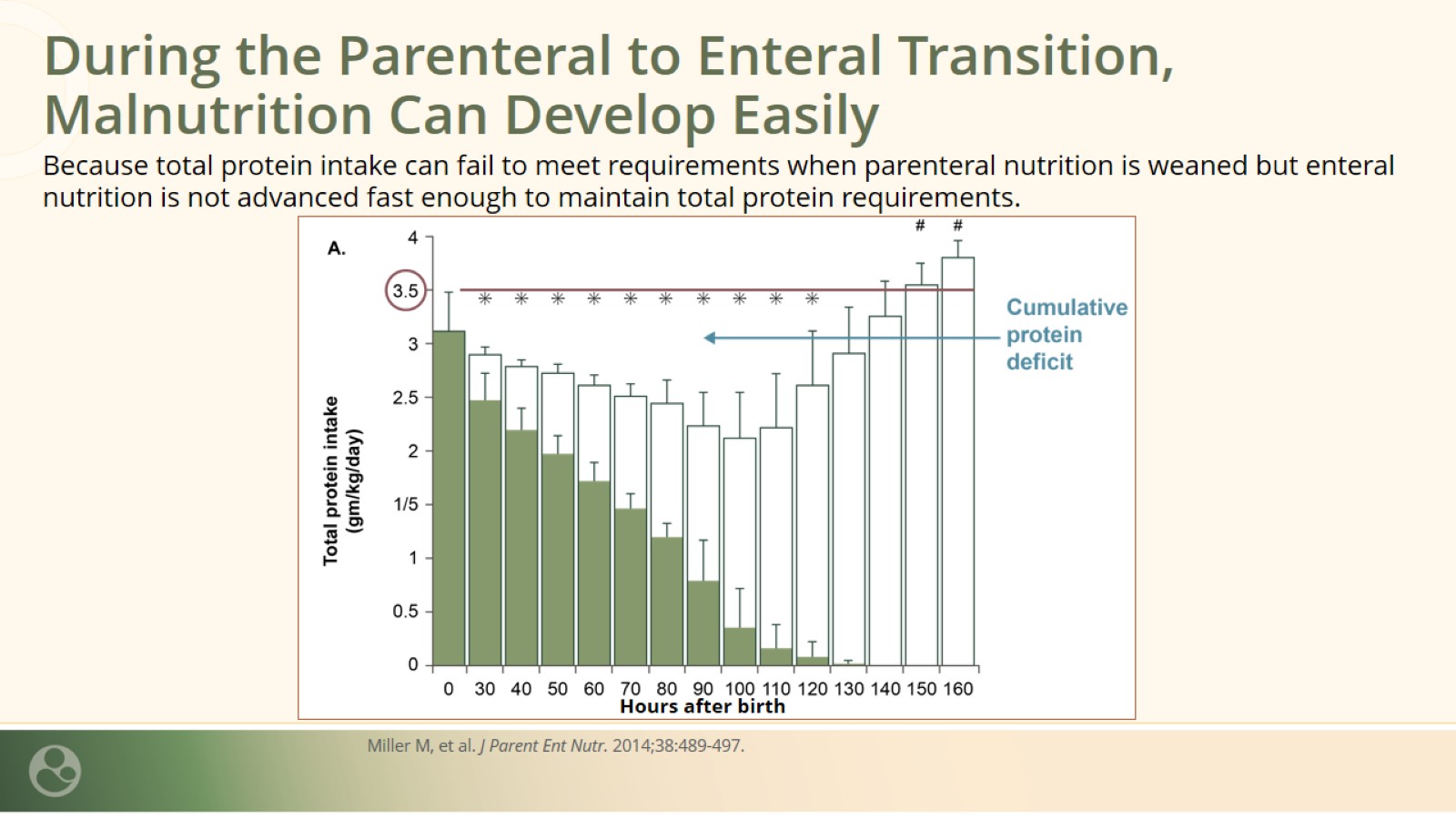 During the Parenteral to Enteral Transition, Malnutrition Can Develop Easily
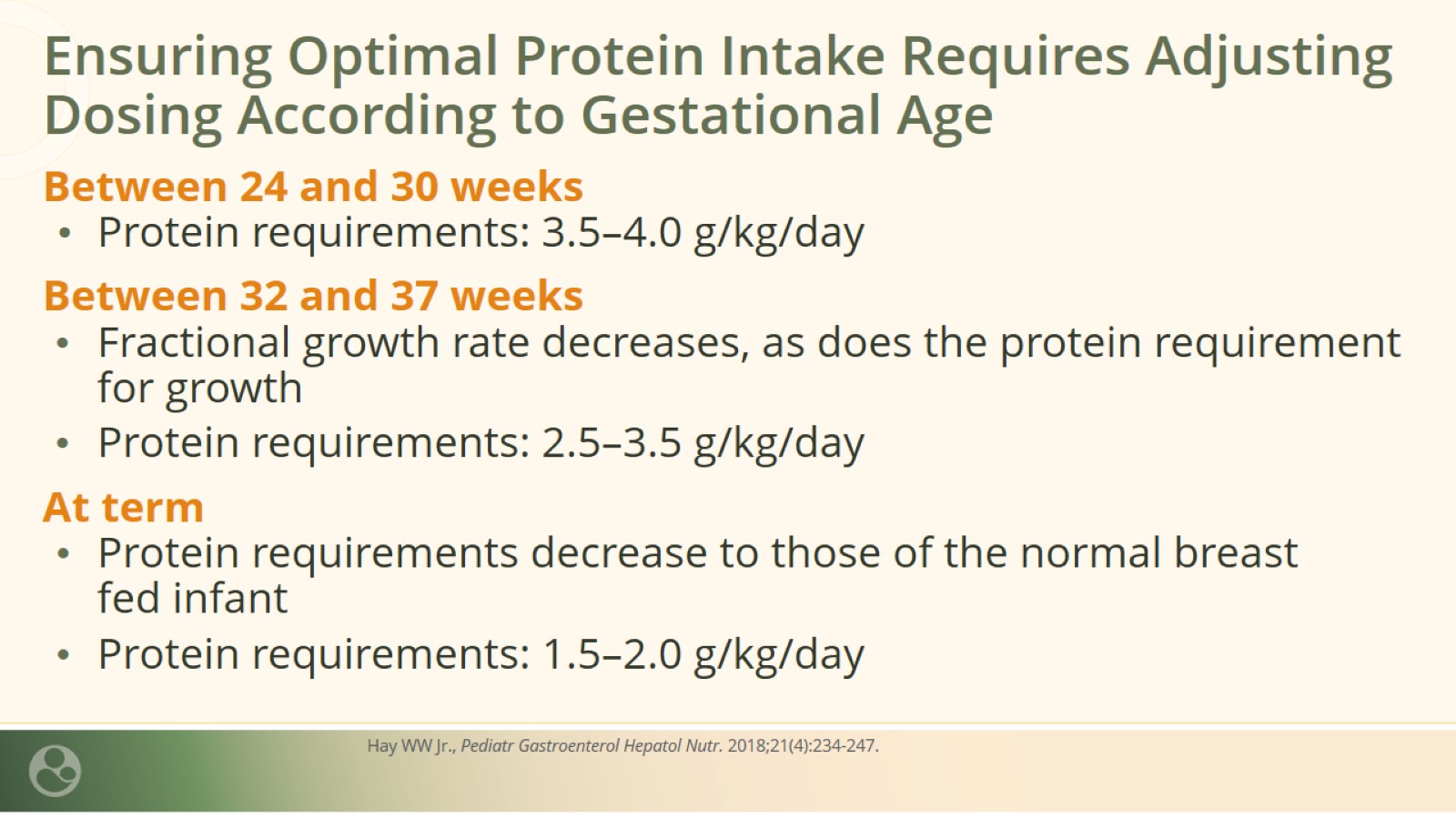 Ensuring Optimal Protein Intake Requires Adjusting Dosing According to Gestational Age
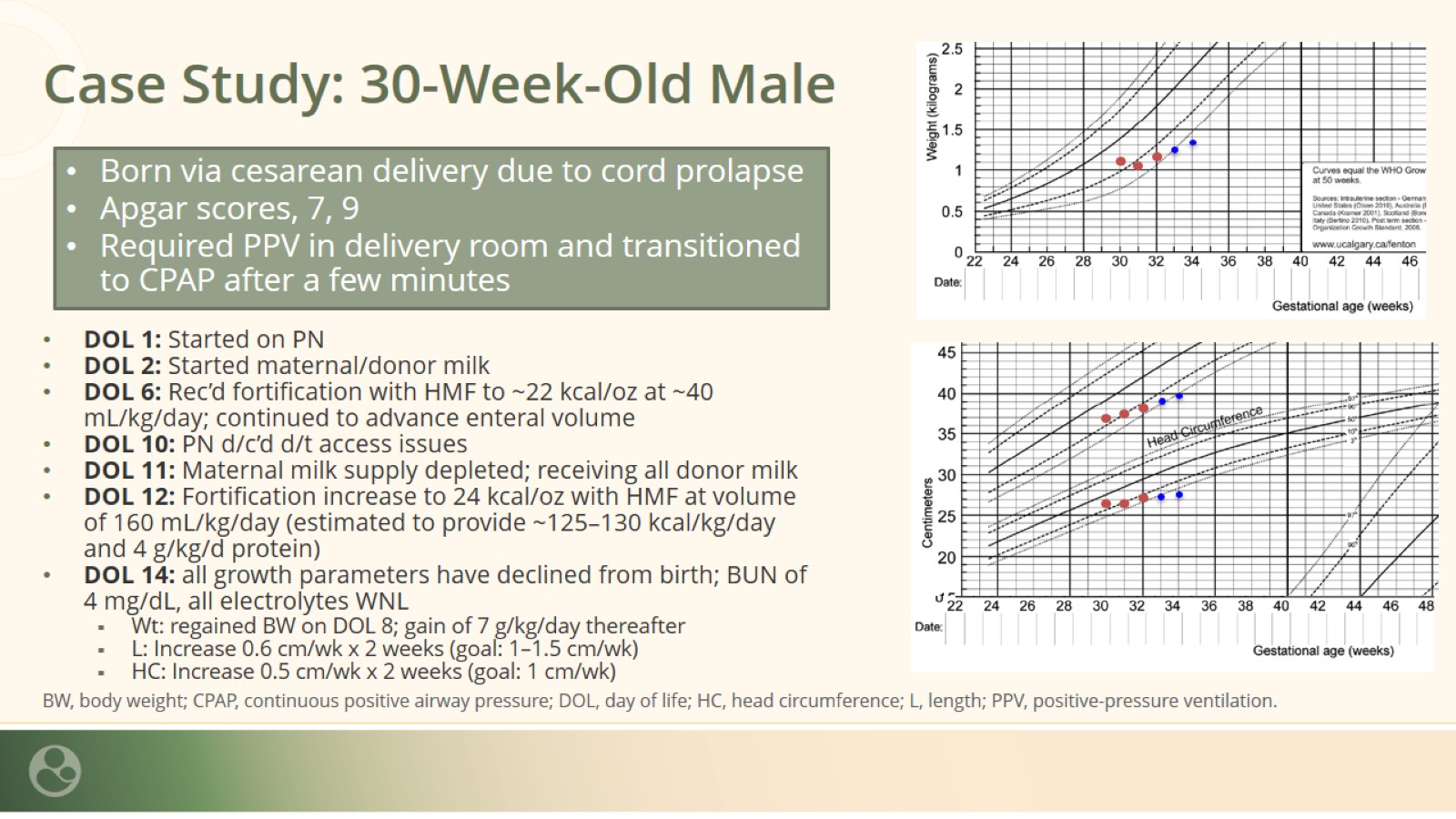 Case Study: 30-Week-Old Male
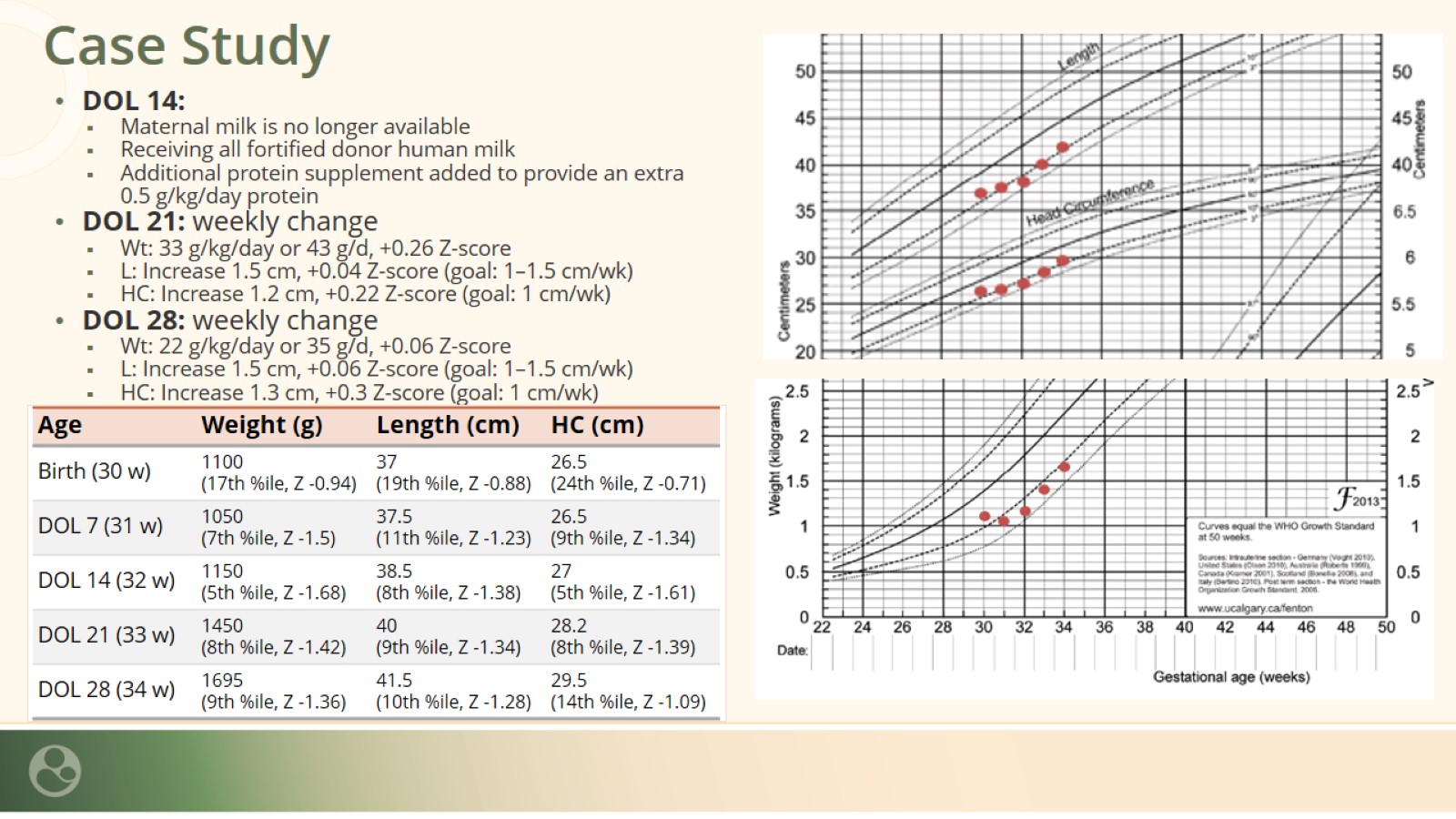 Case Study
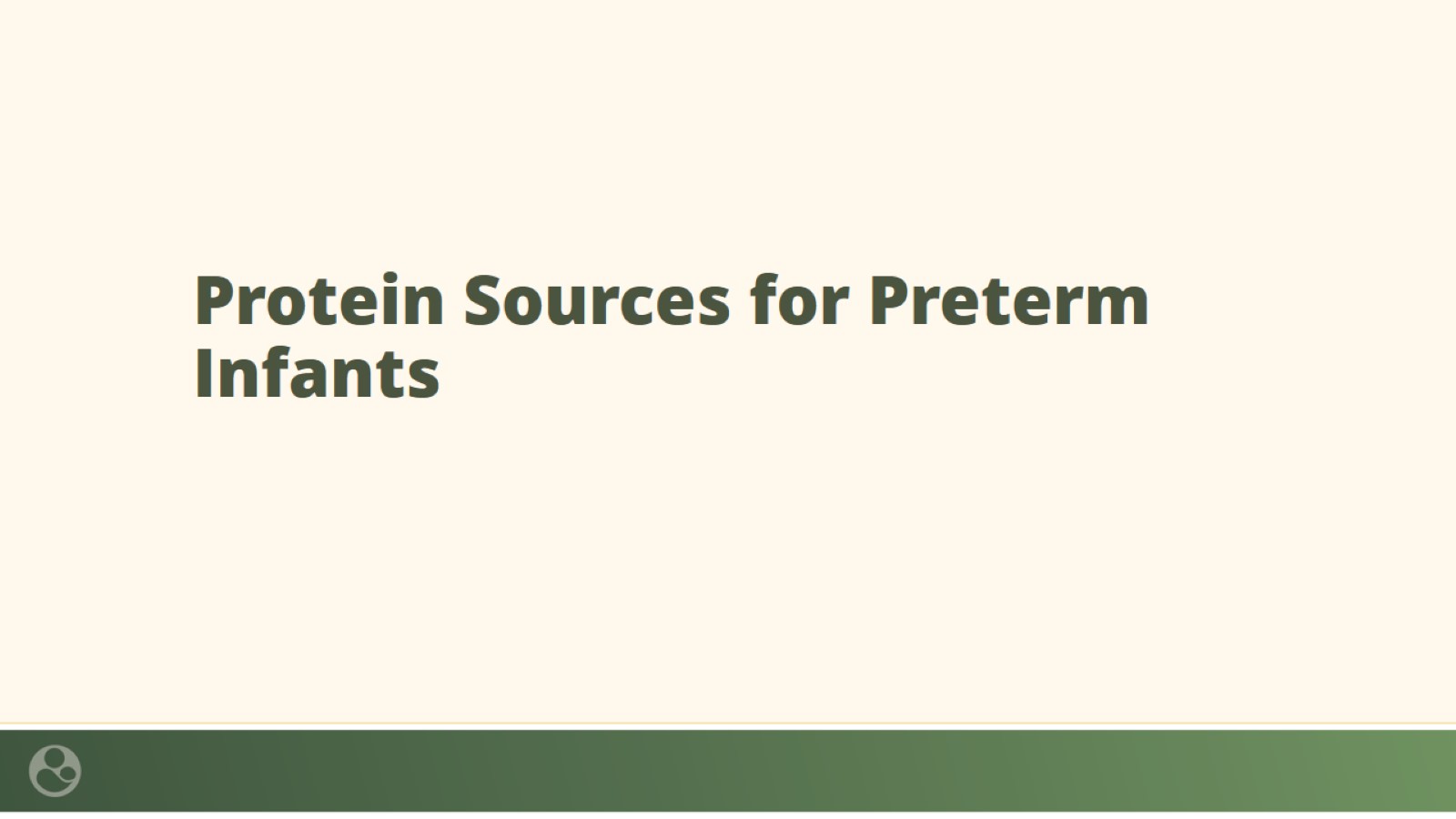 Protein Sources for Preterm Infants
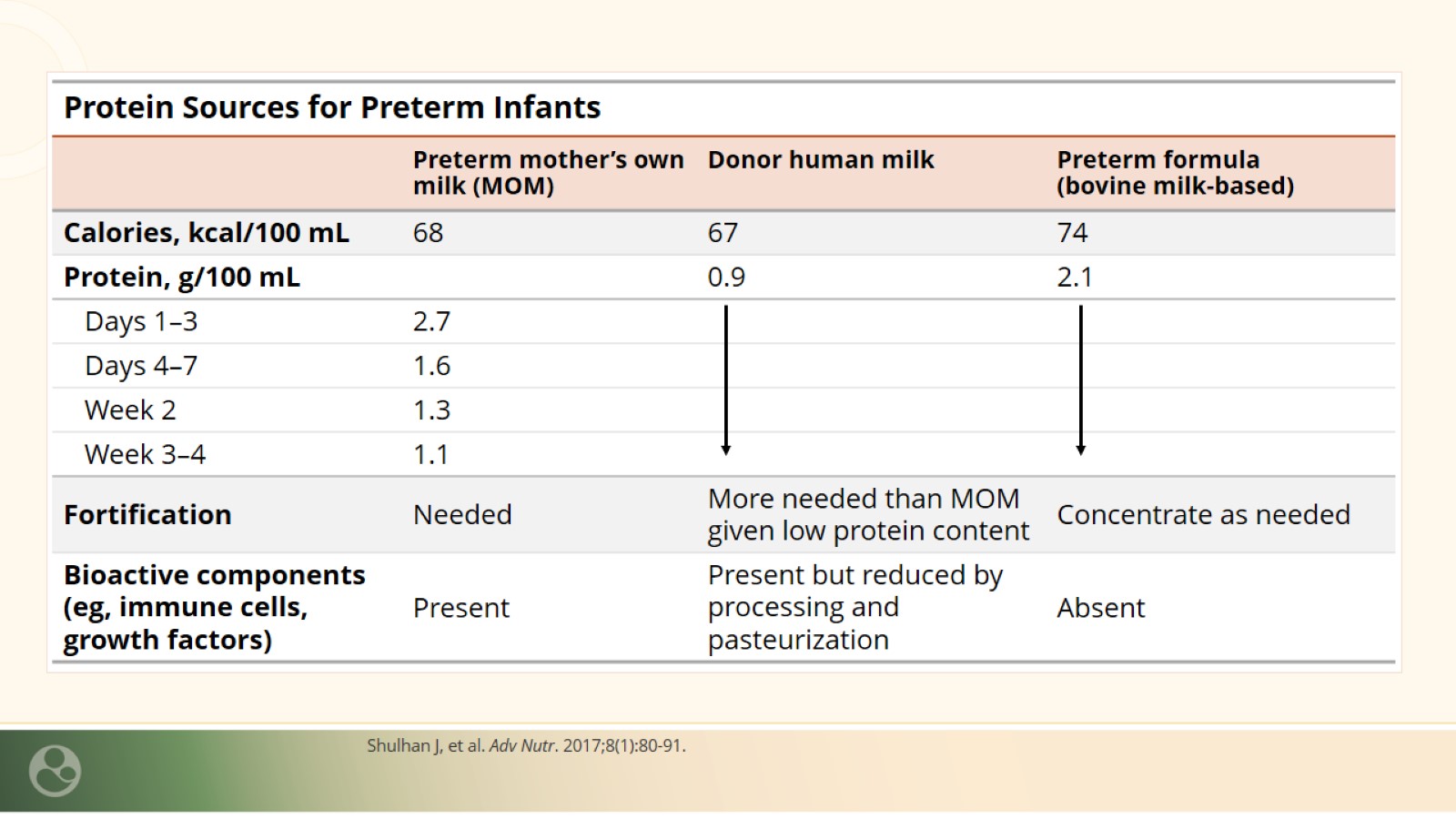 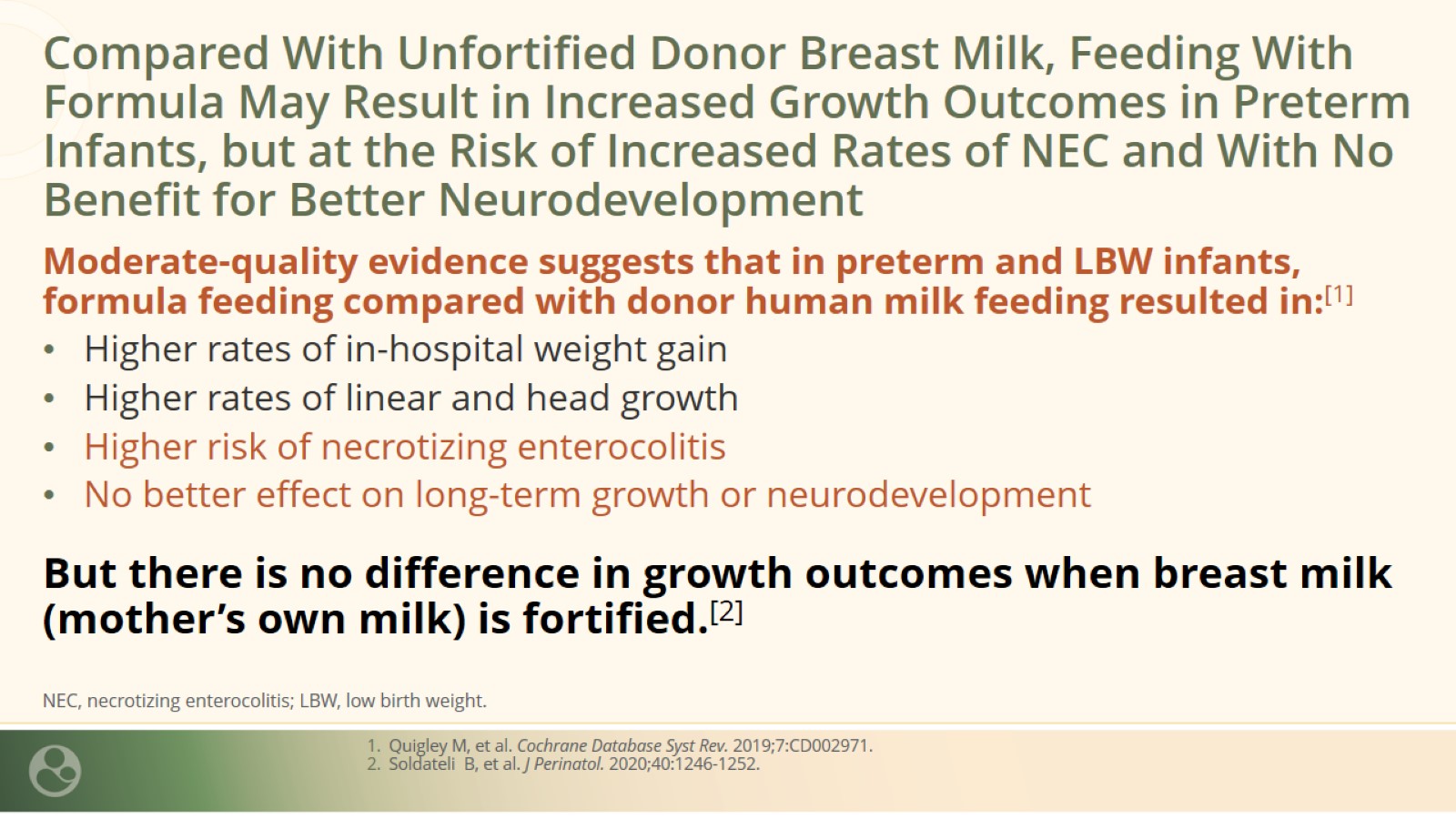 Compared With Unfortified Donor Breast Milk, Feeding With Formula May Result in Increased Growth Outcomes in Preterm Infants, but at the Risk of Increased Rates of NEC and With No Benefit for Better Neurodevelopment
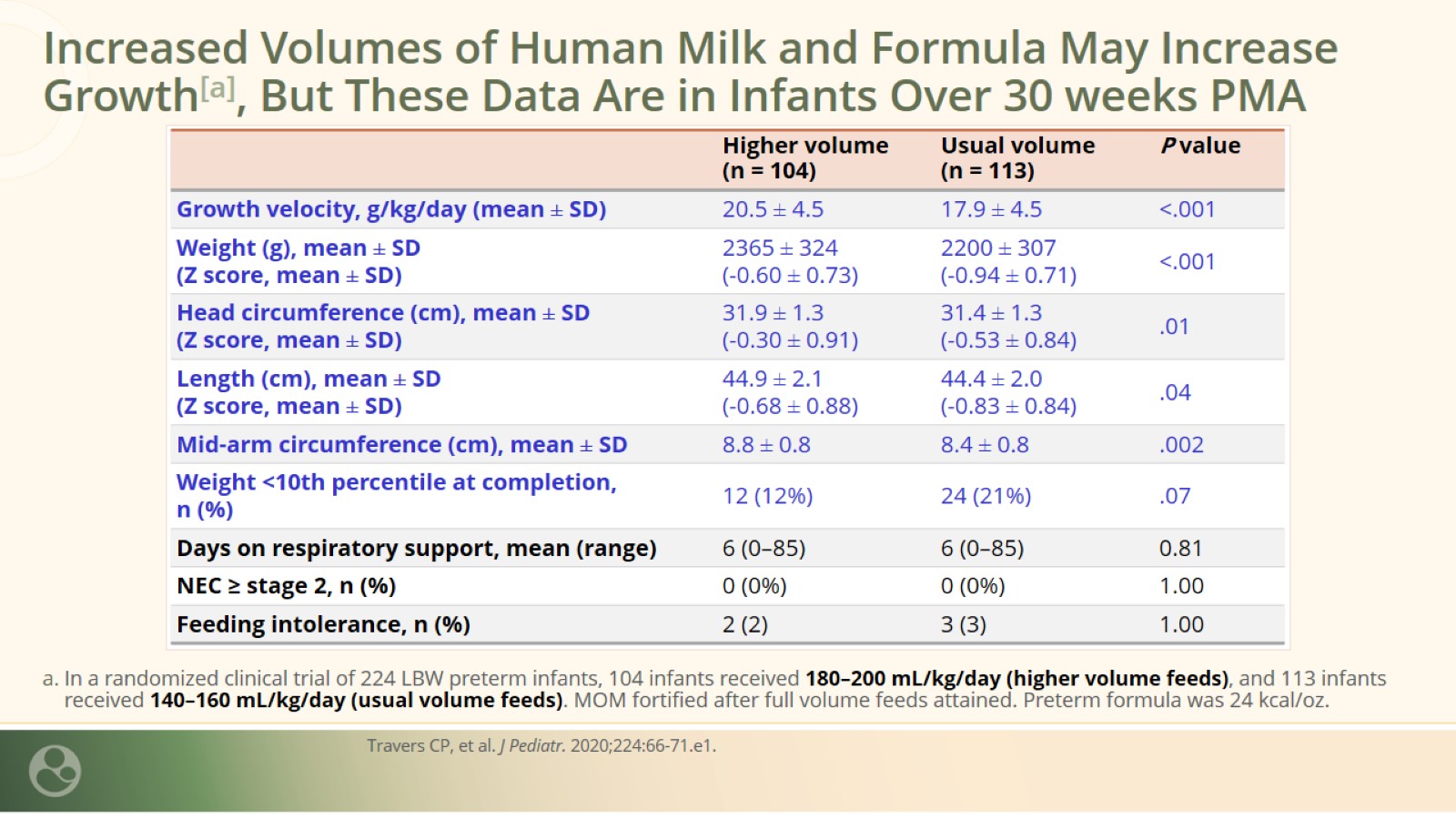 Increased Volumes of Human Milk and Formula May Increase Growth[a], But These Data Are in Infants Over 30 weeks PMA
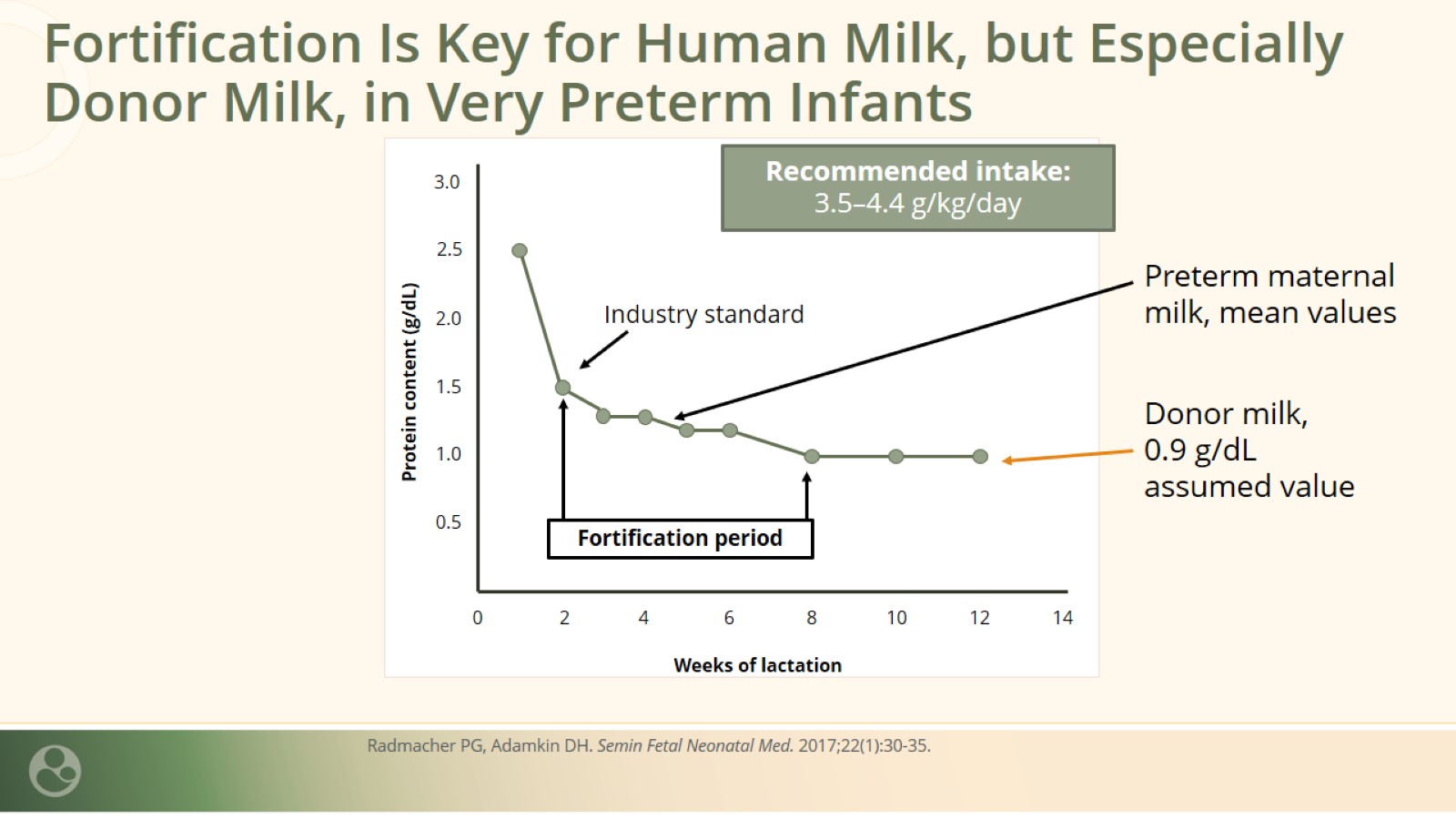 Fortification Is Key for Human Milk, but Especially Donor Milk, in Very Preterm Infants
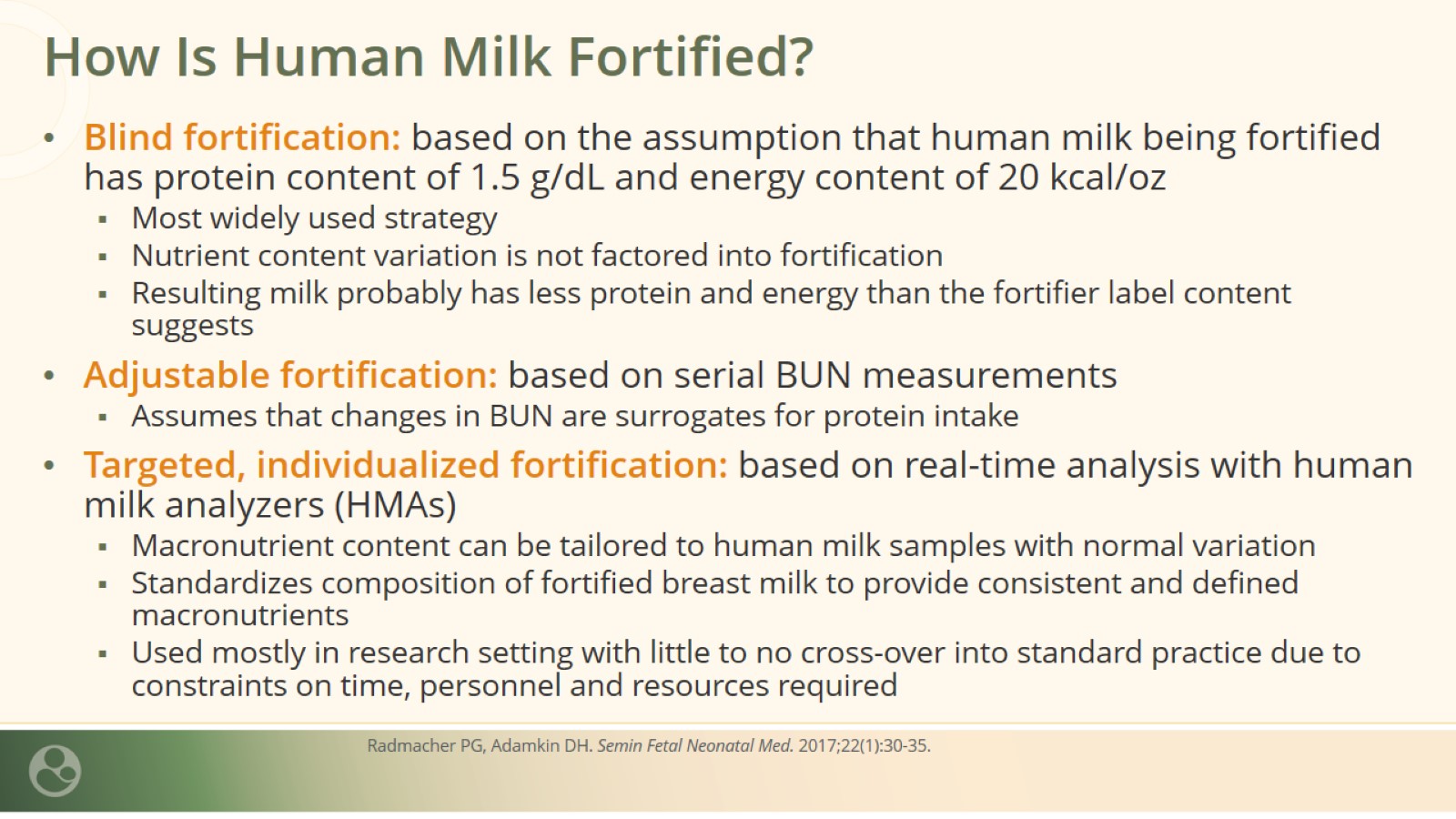 How Is Human Milk Fortified?
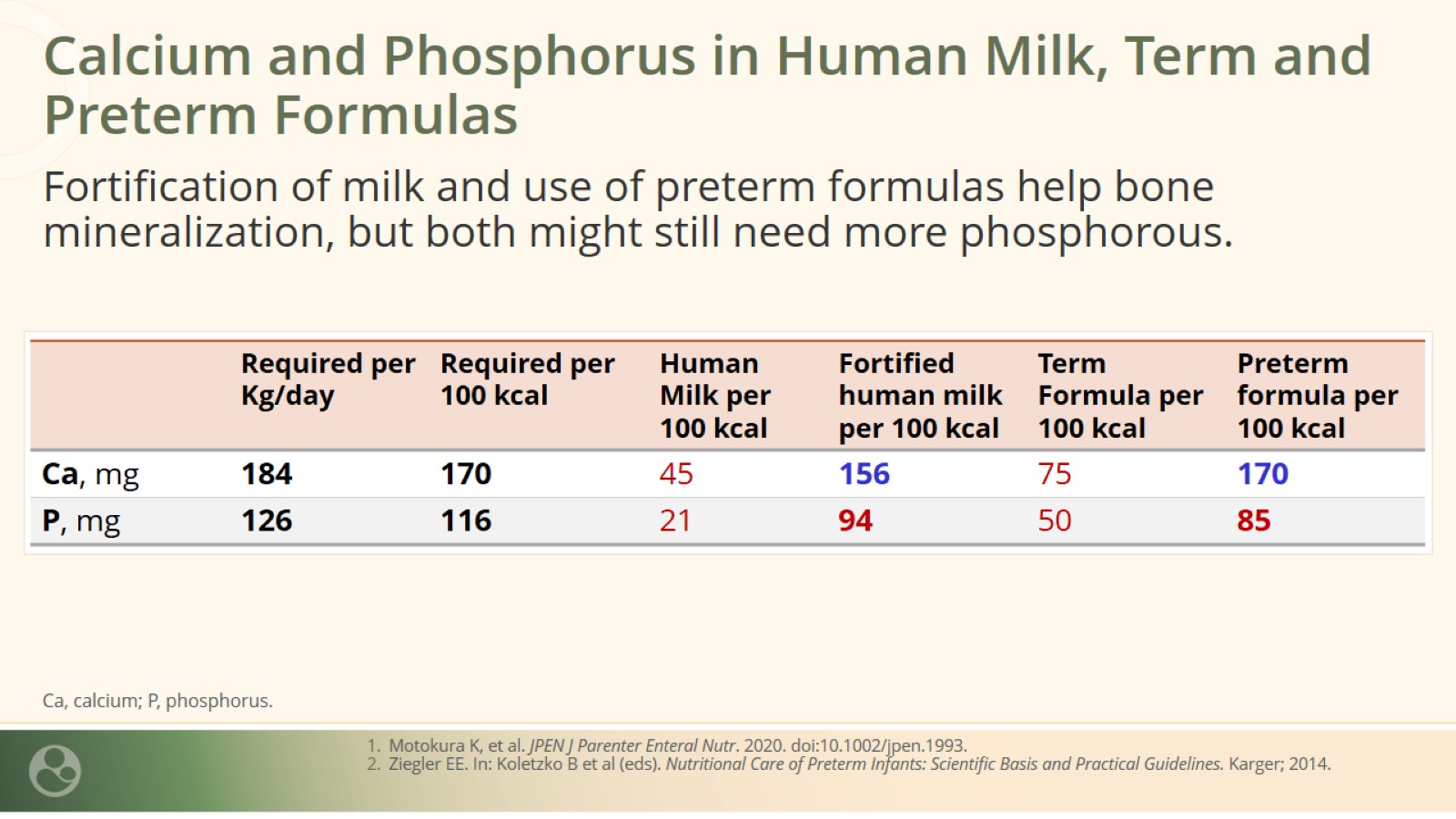 Calcium and Phosphorus in Human Milk, Term and Preterm Formulas
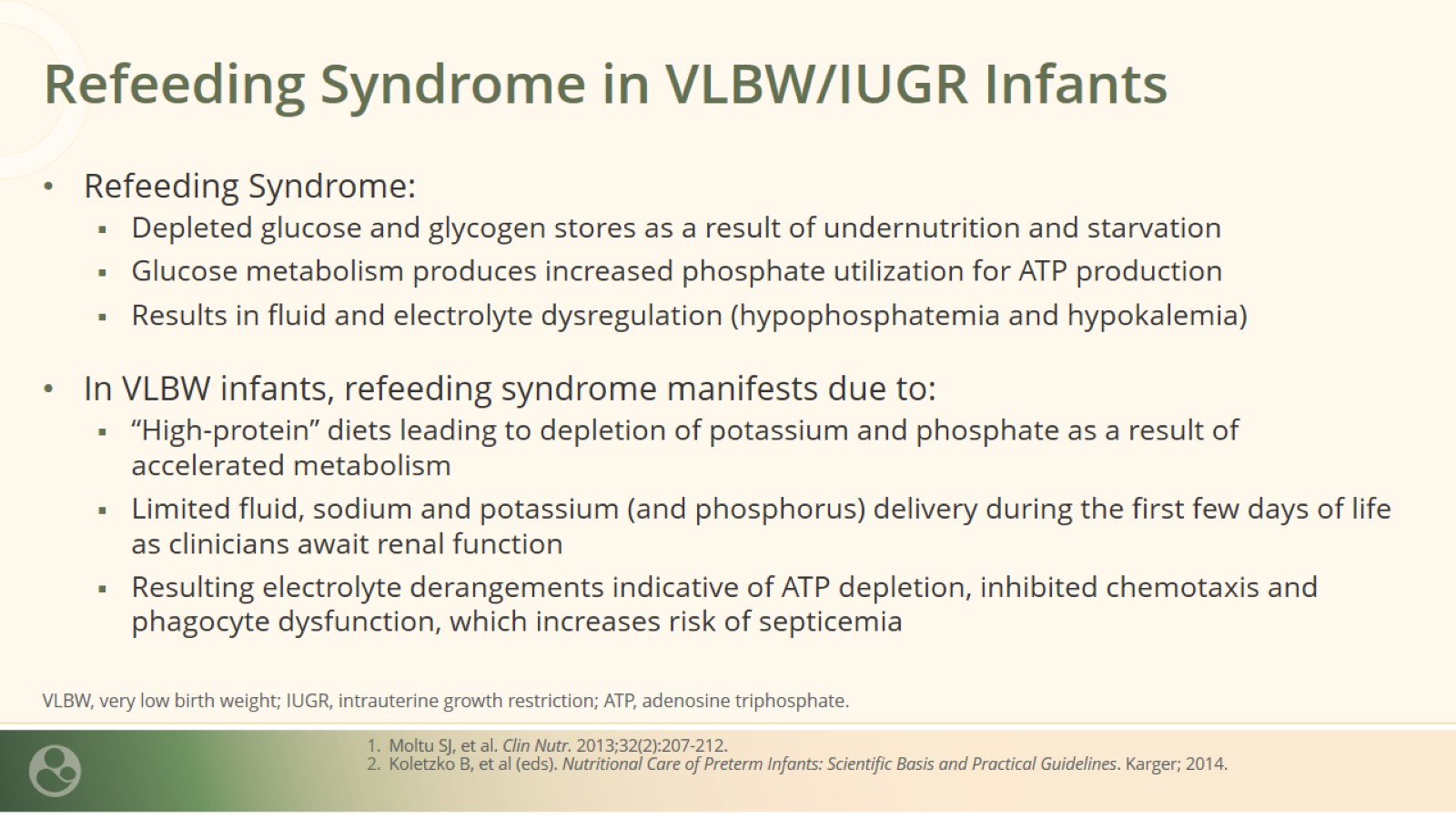 Refeeding Syndrome in VLBW/IUGR Infants
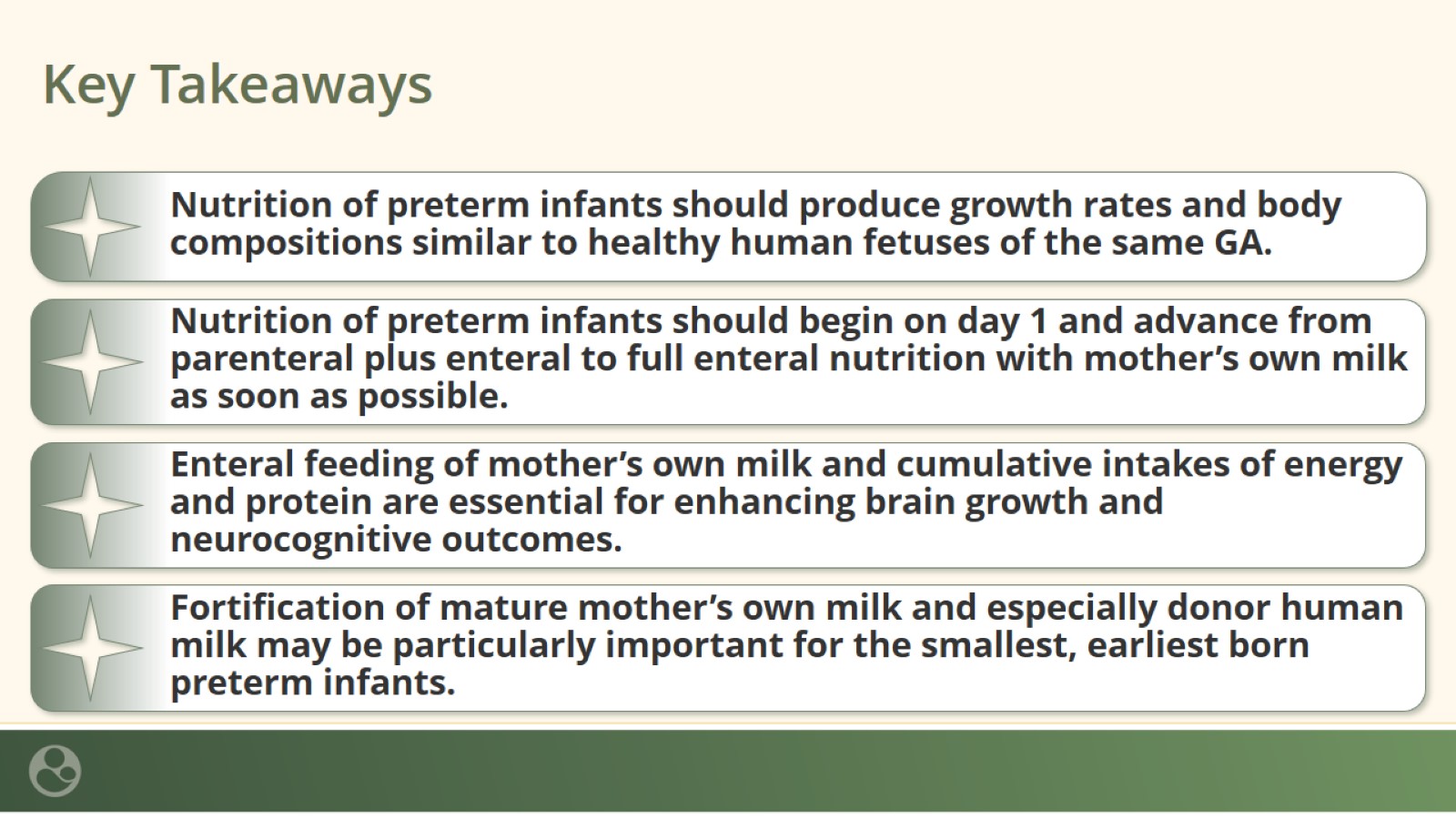 Key Takeaways